The Wisconsin Uprising
February-March 2011Erik Olin WrightUniversity of Wisconsin – Madisonpresentation at the Mondragon worker coop
Winnipeg, ManitoaJuly, 2011
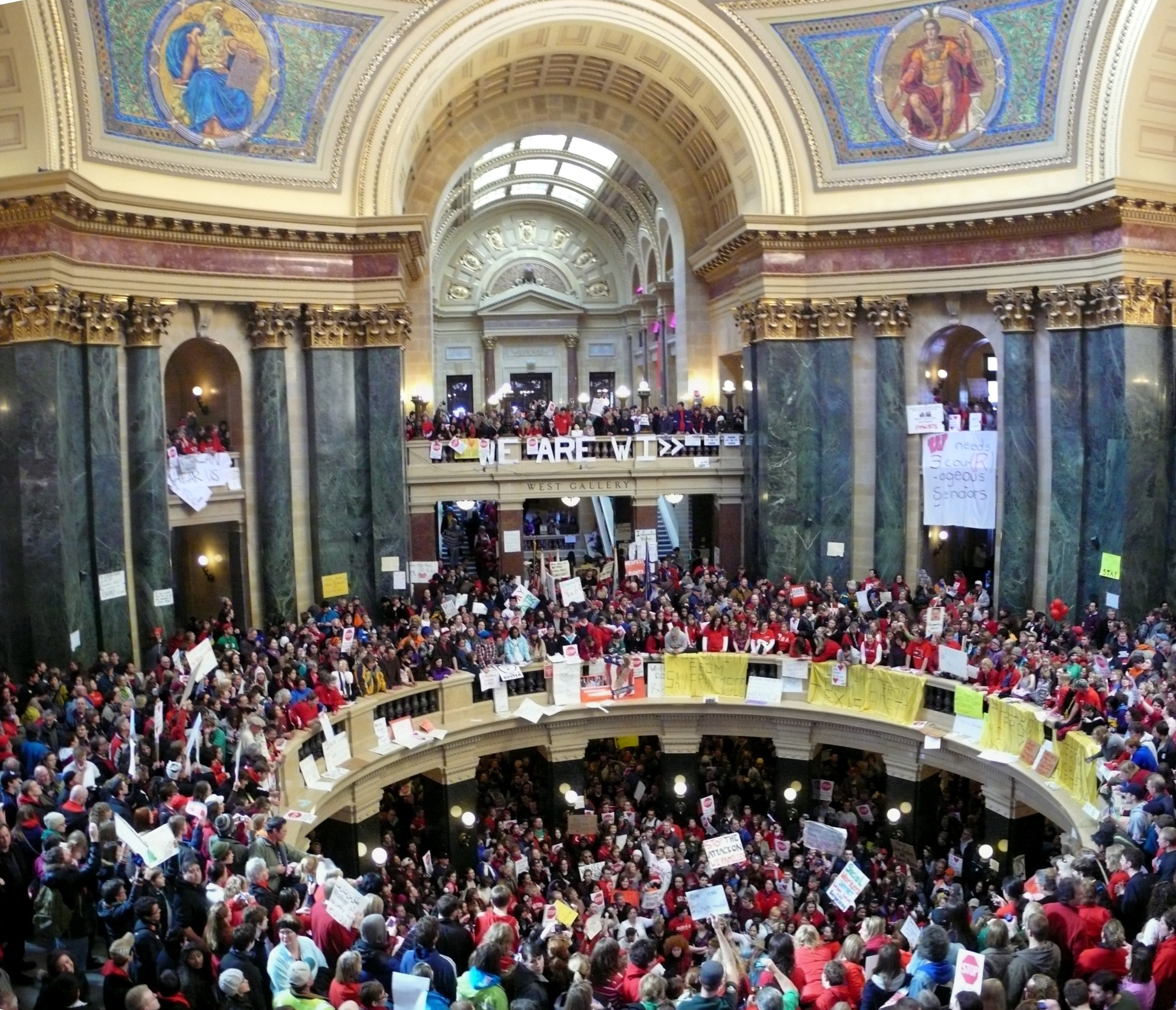 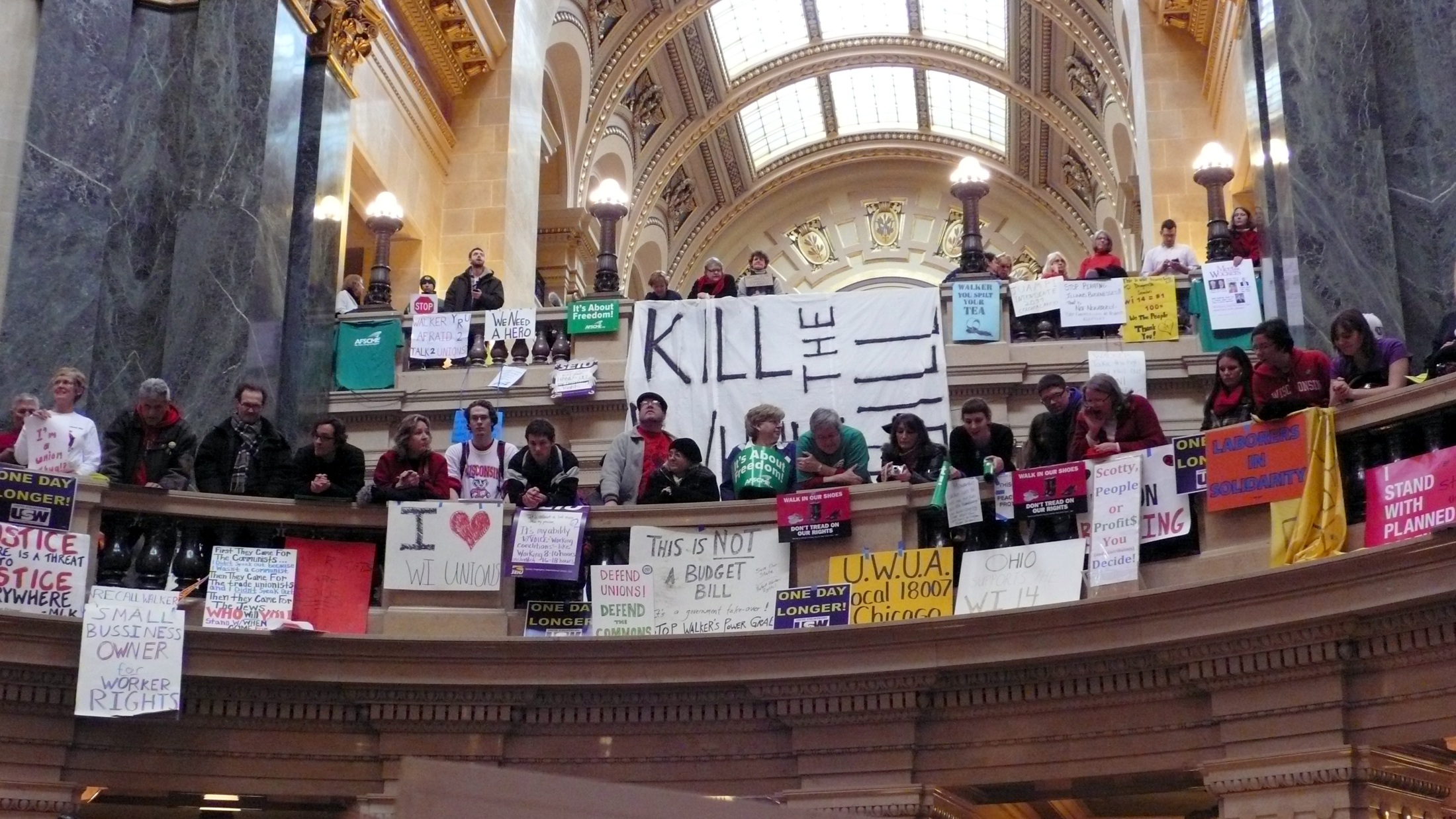 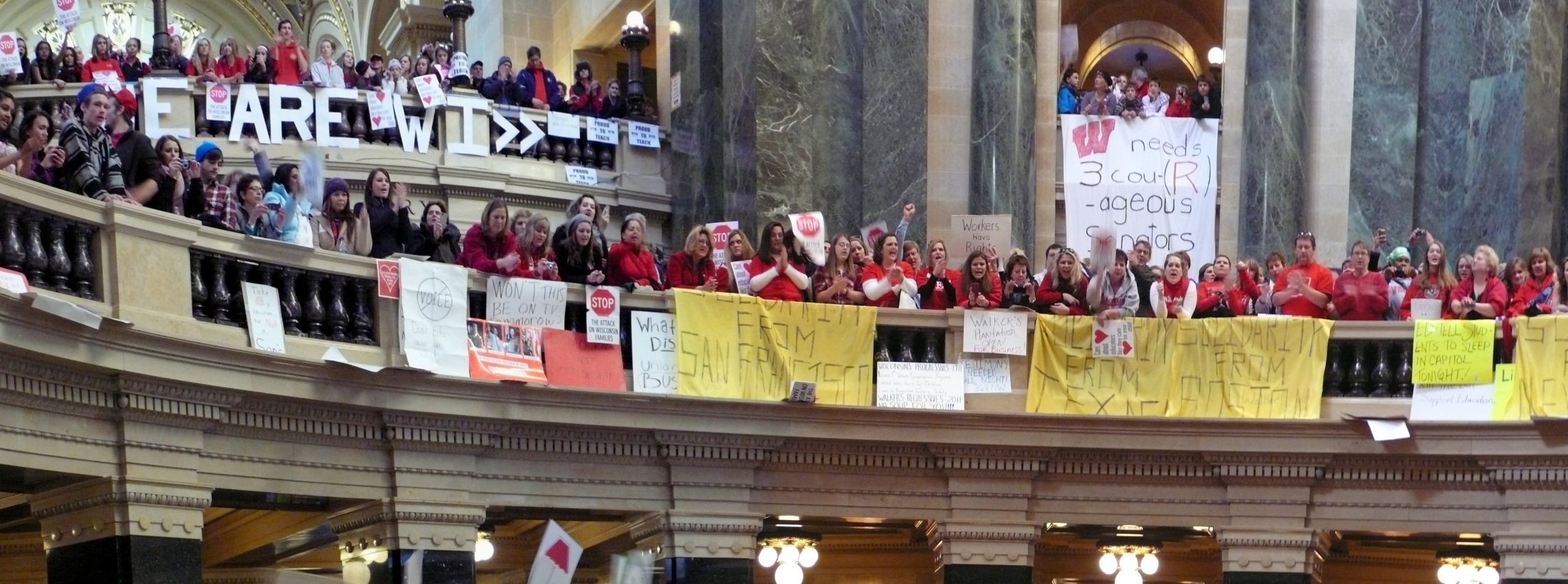 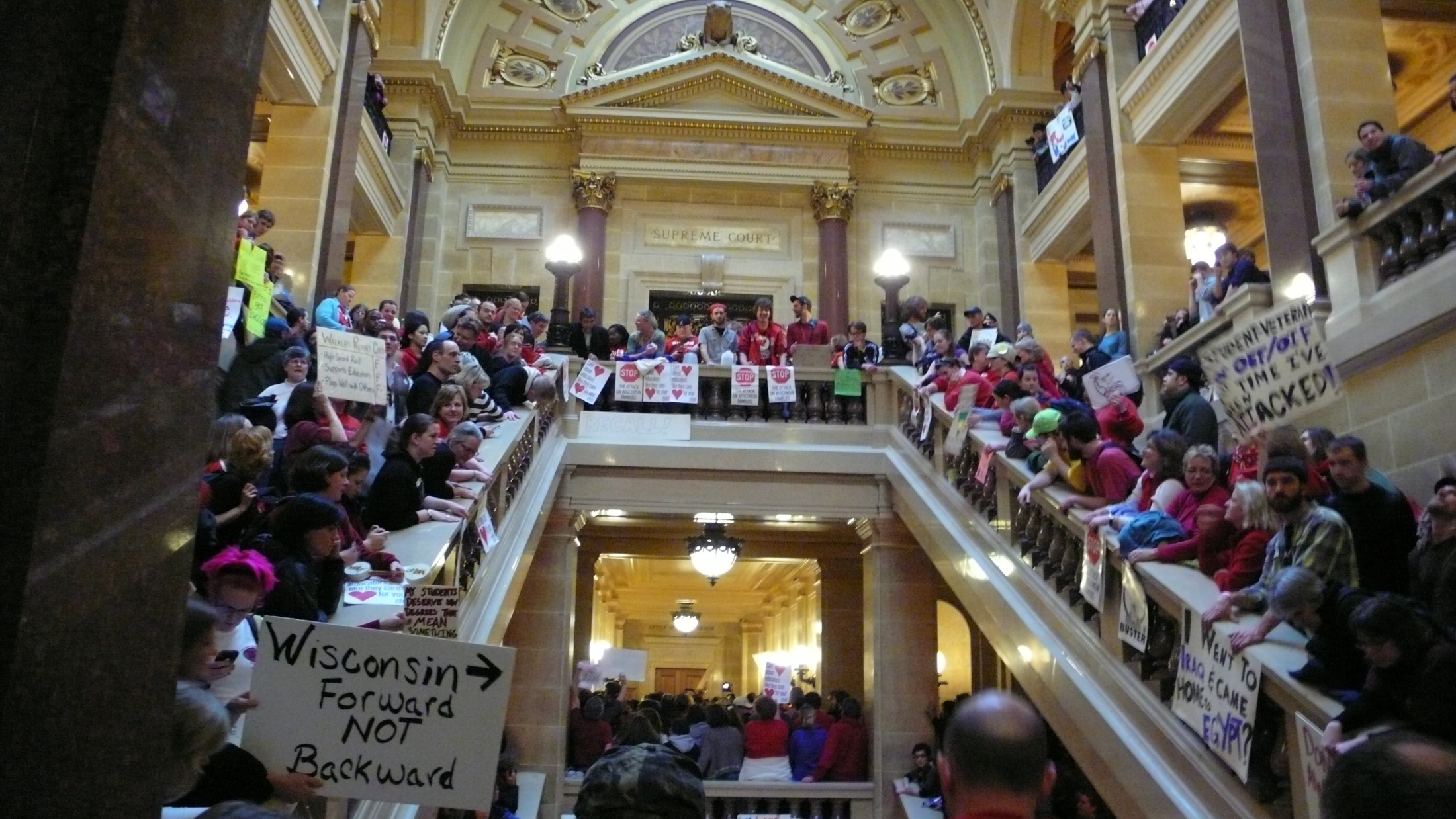 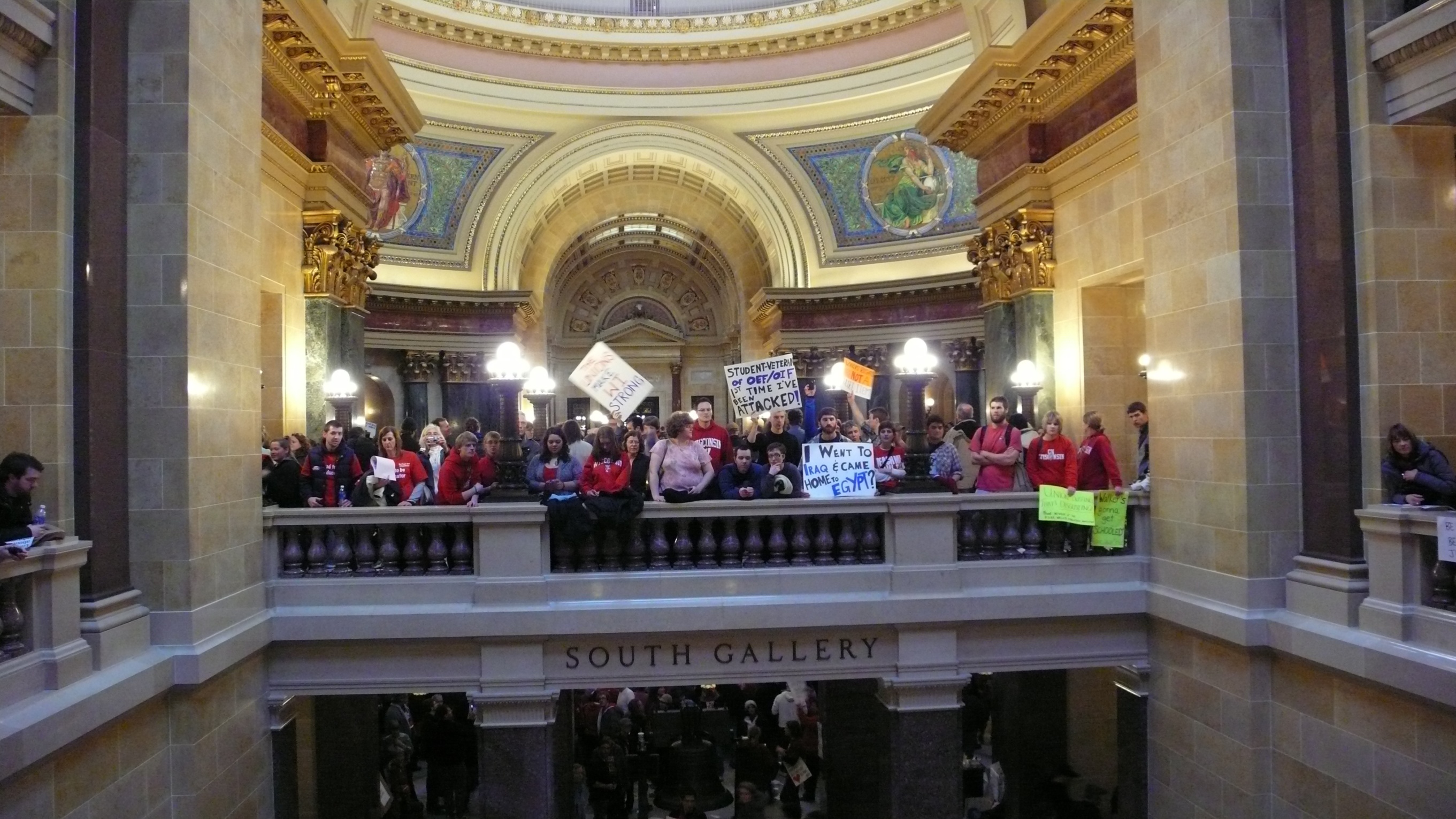 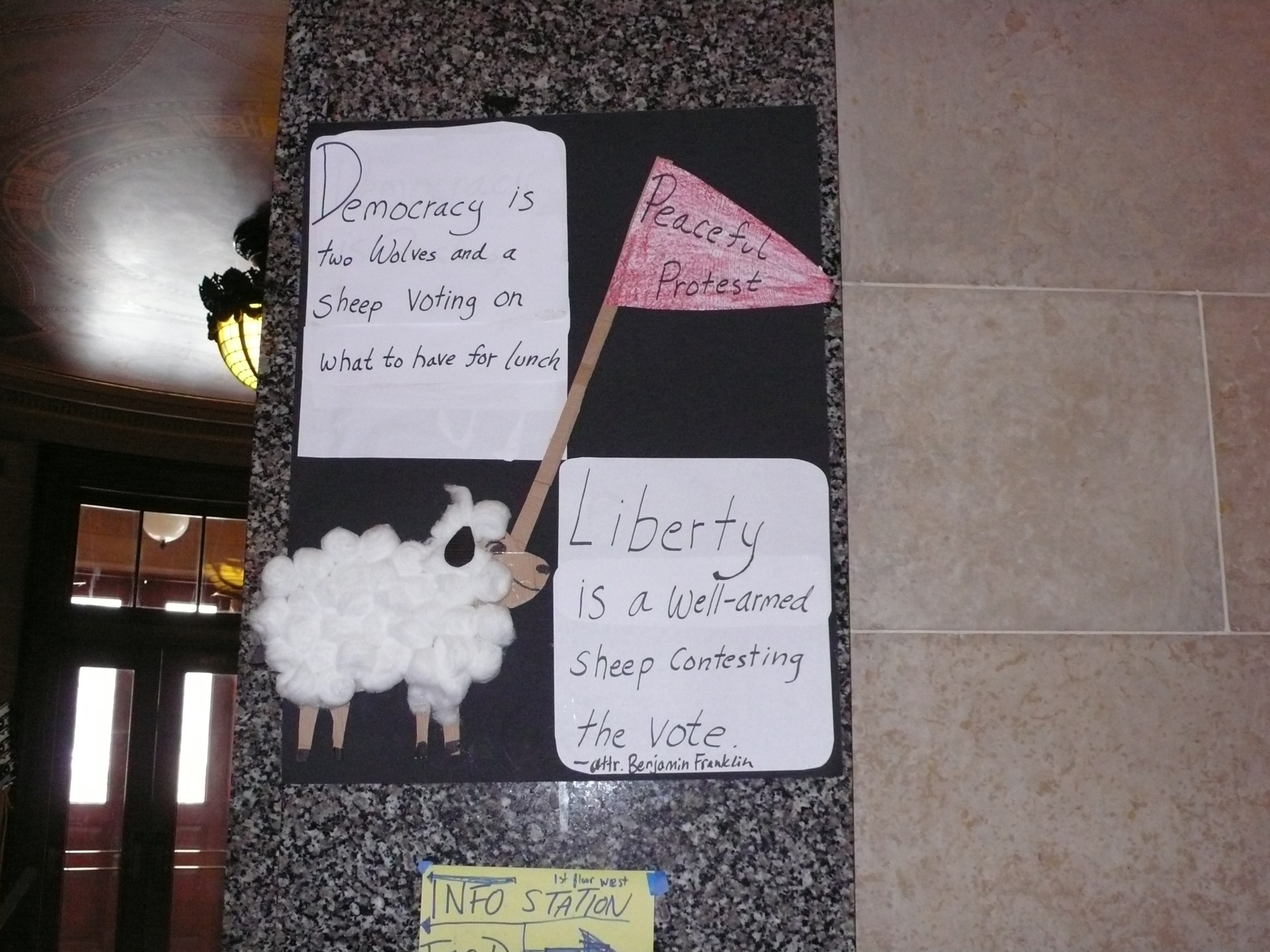 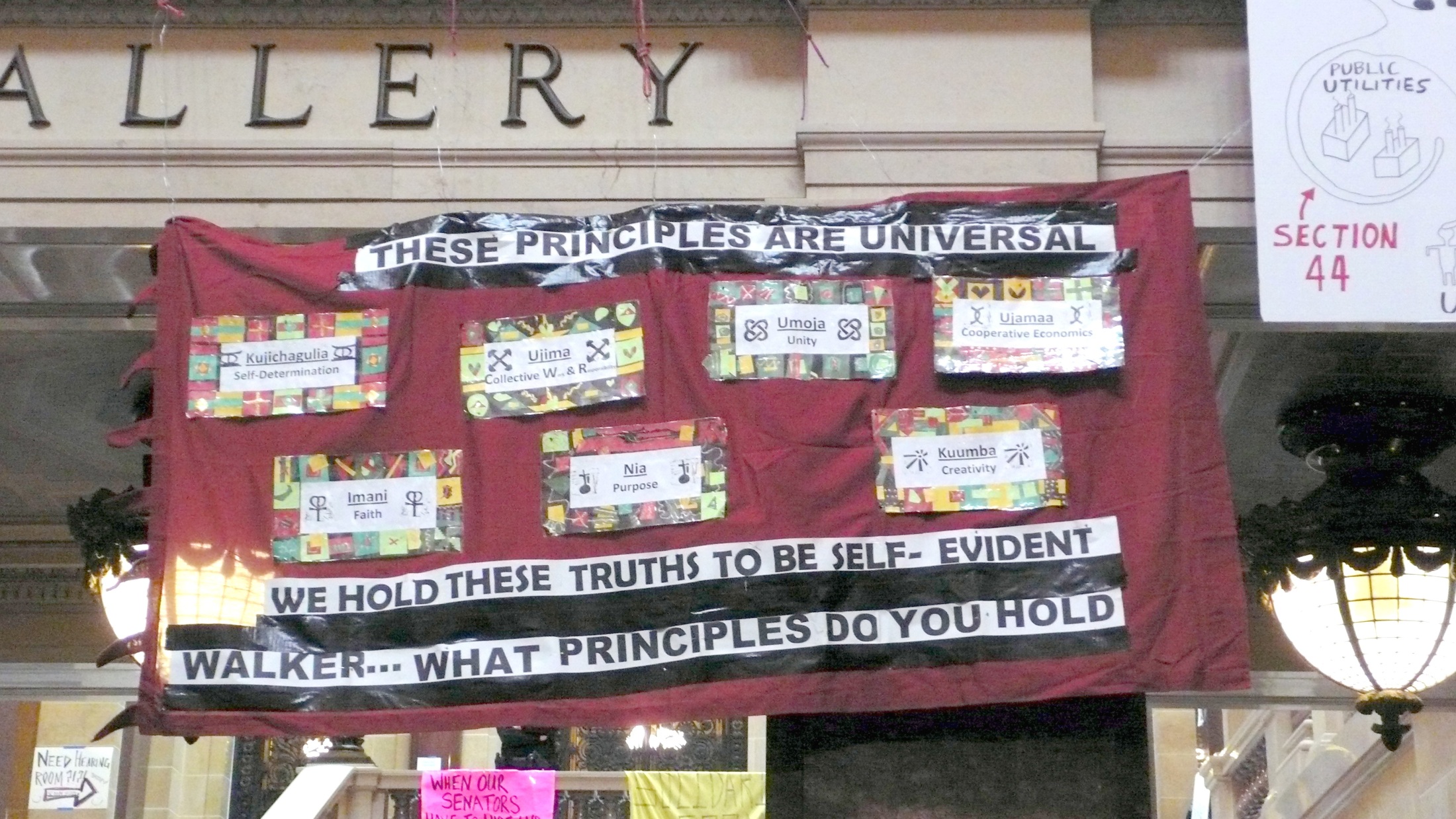 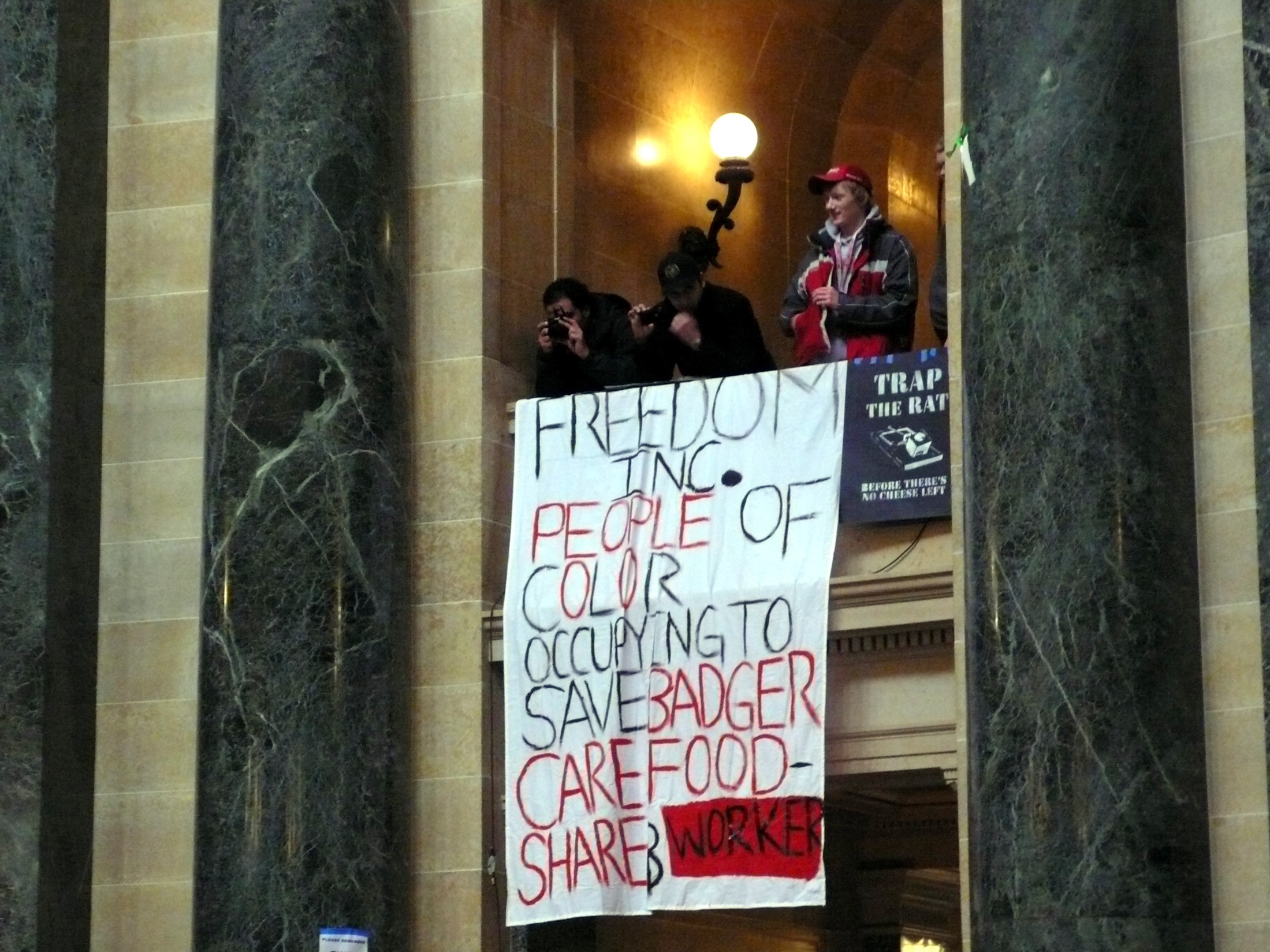 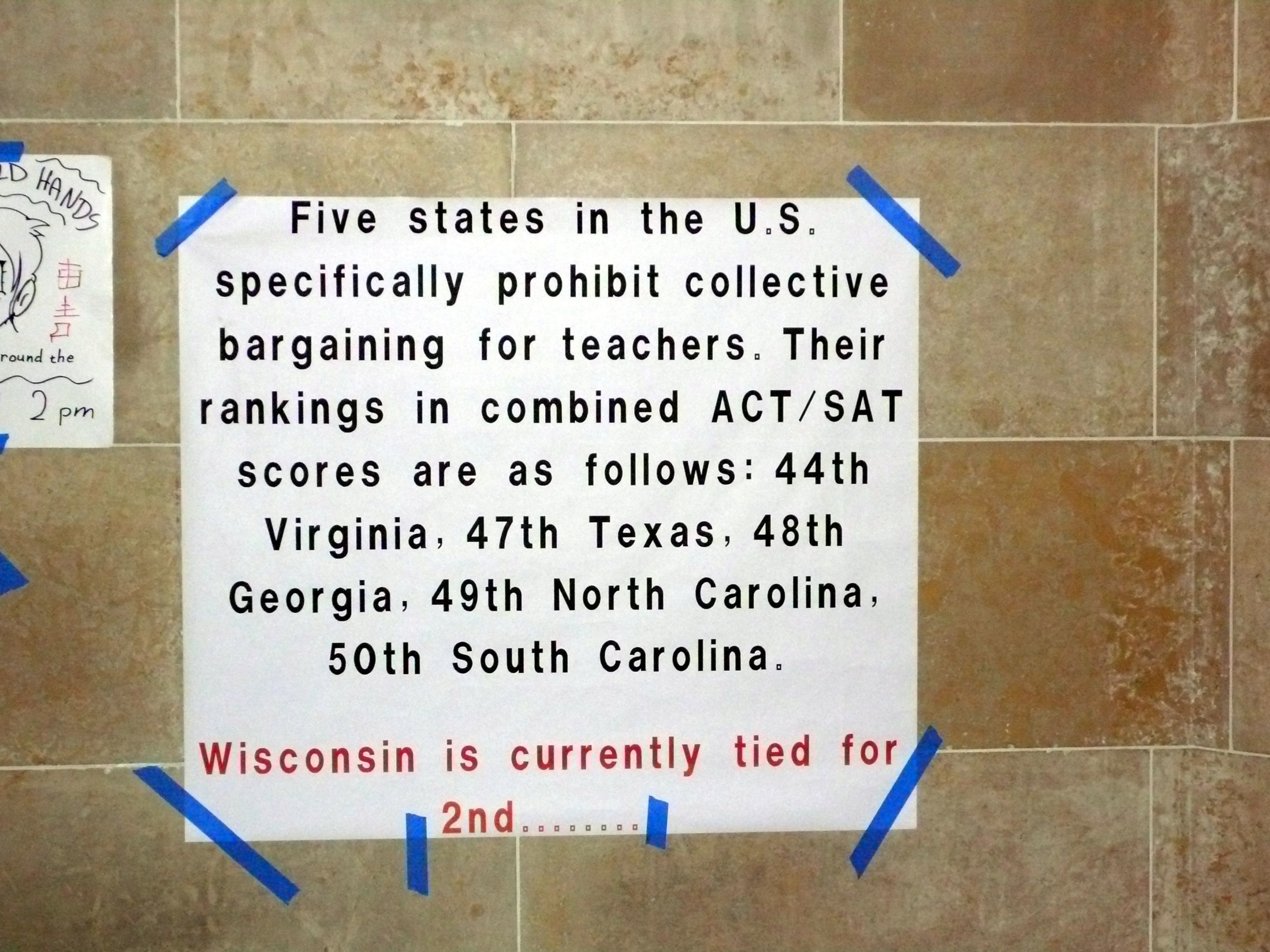 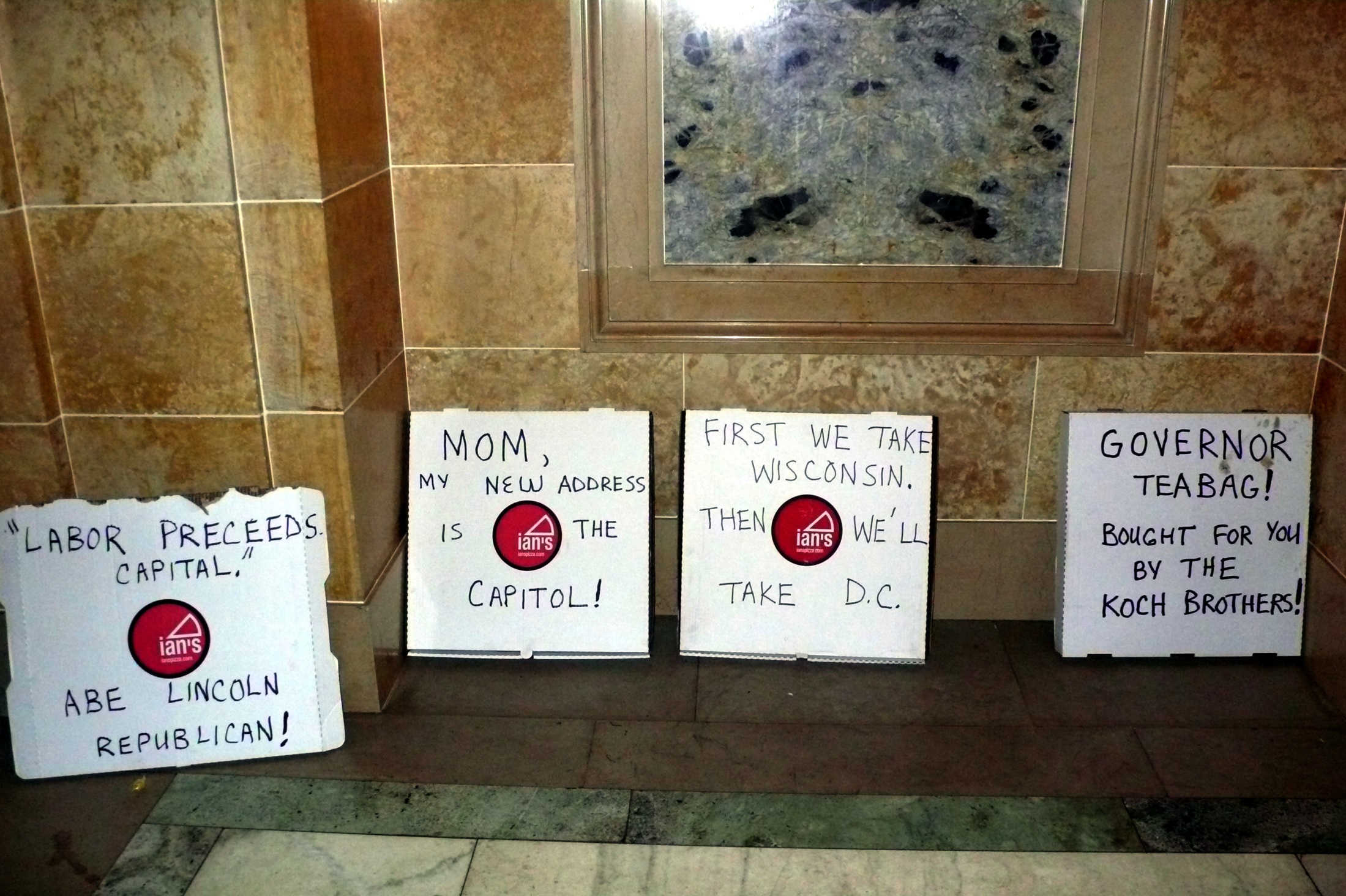 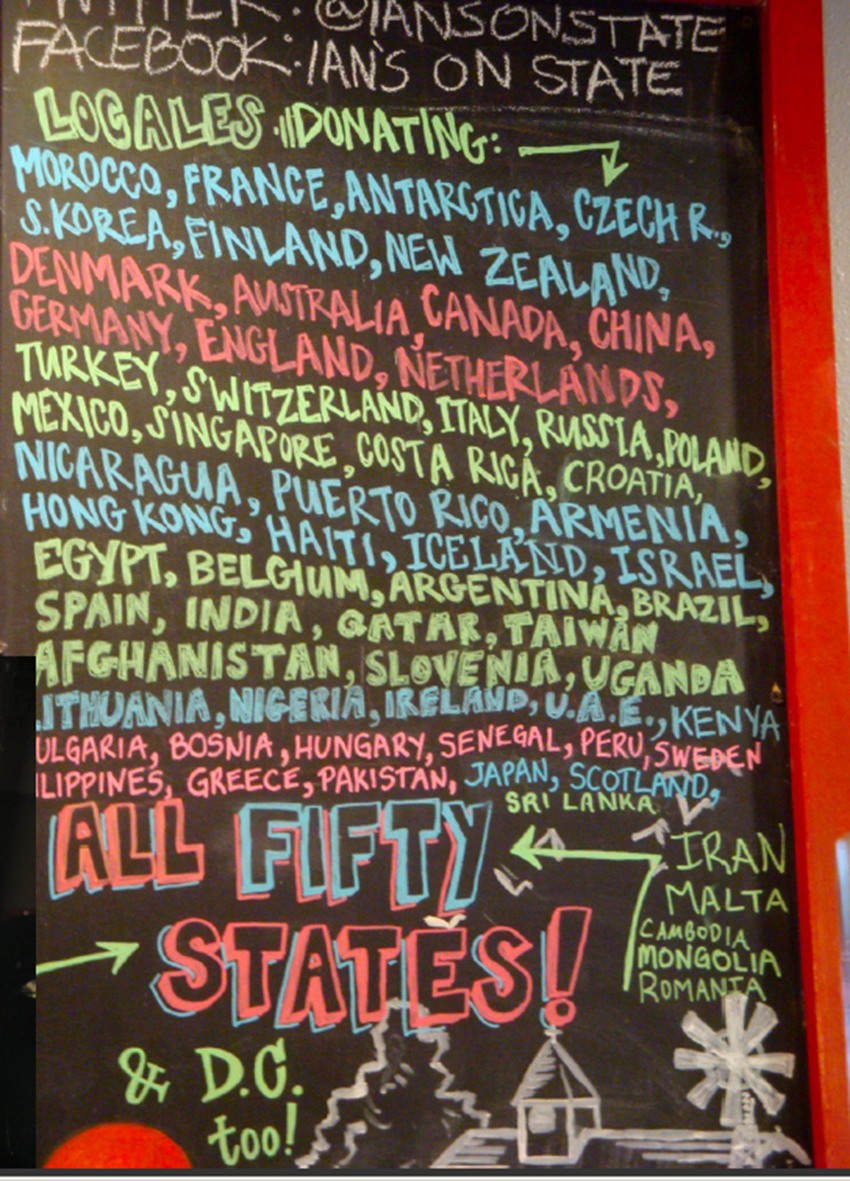 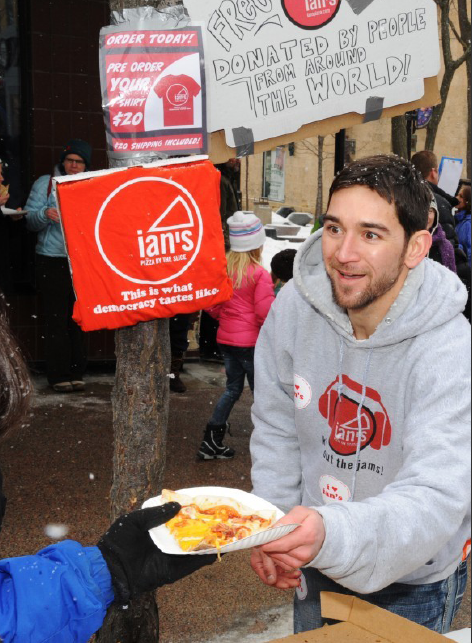 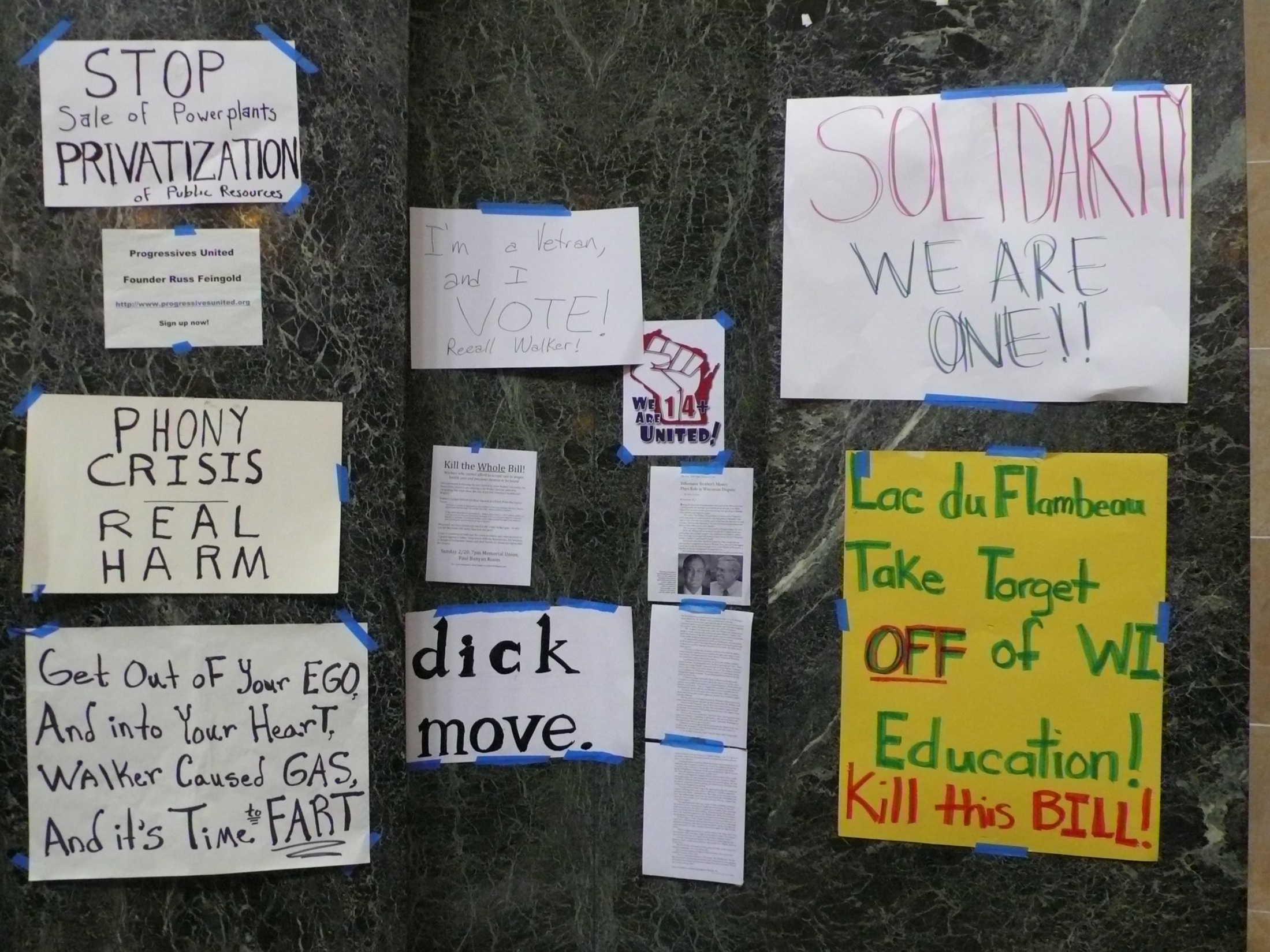 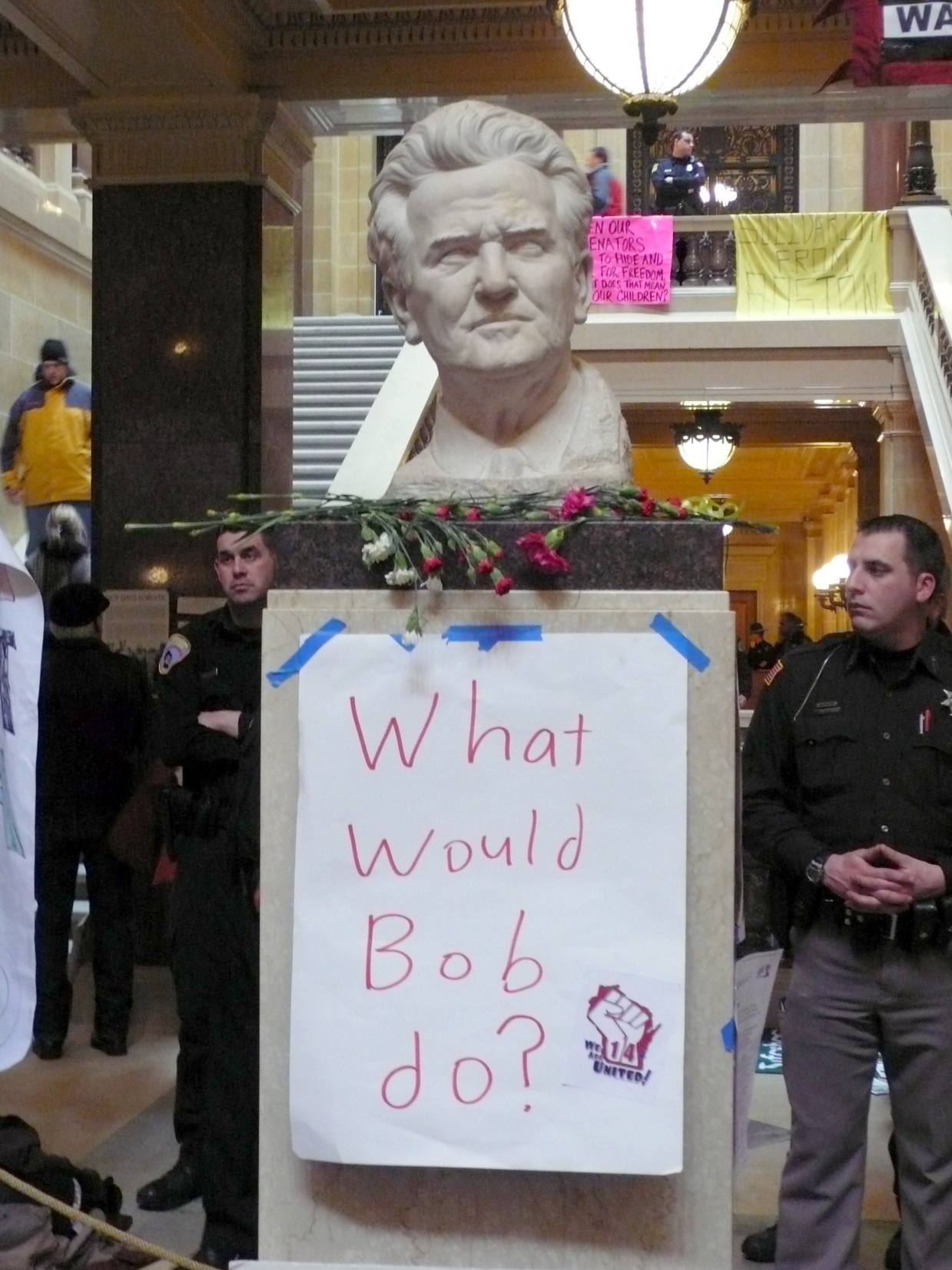 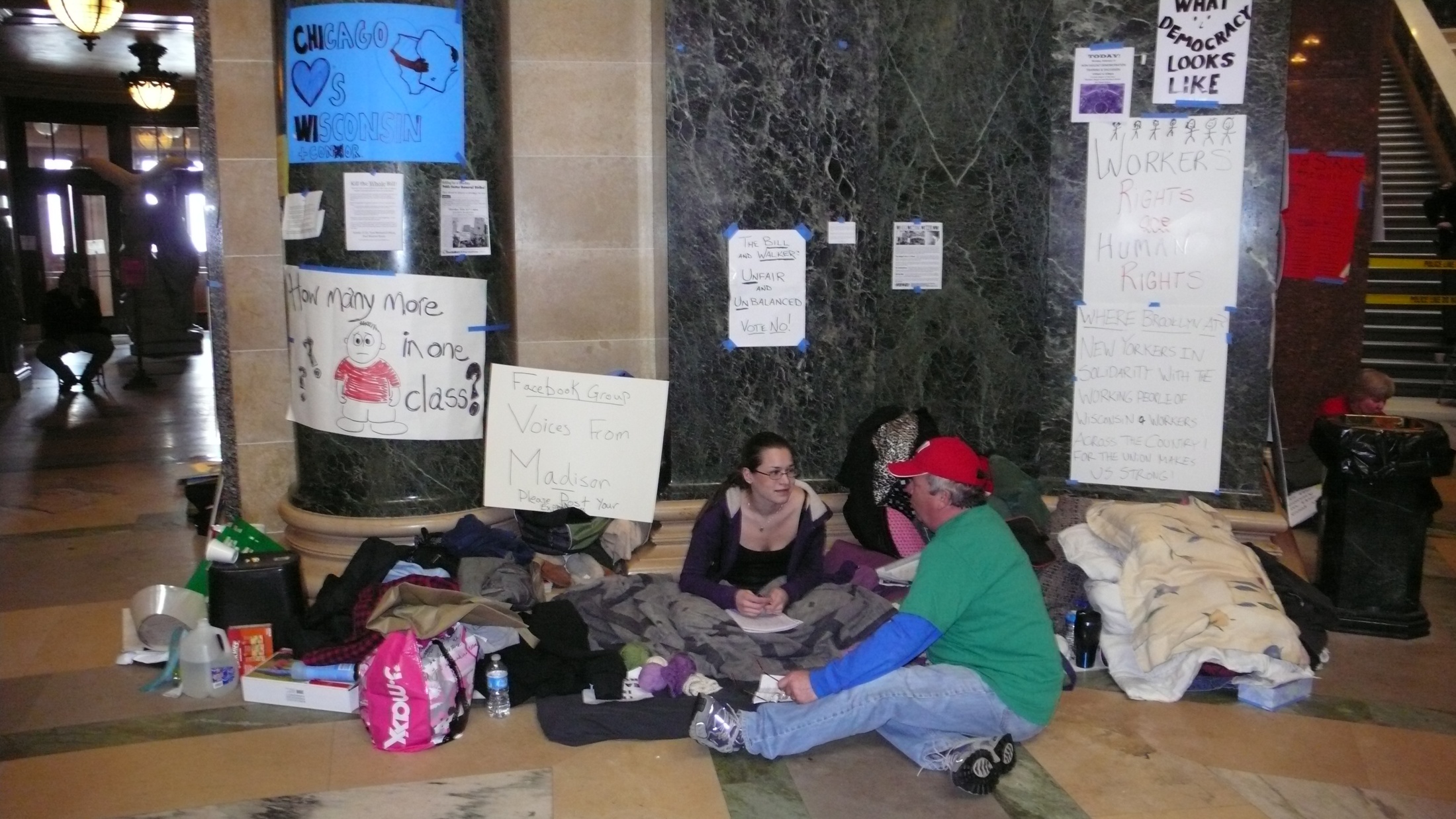 The Teaching Assistant Association “Situation Room,” Wisconsin State Capitol
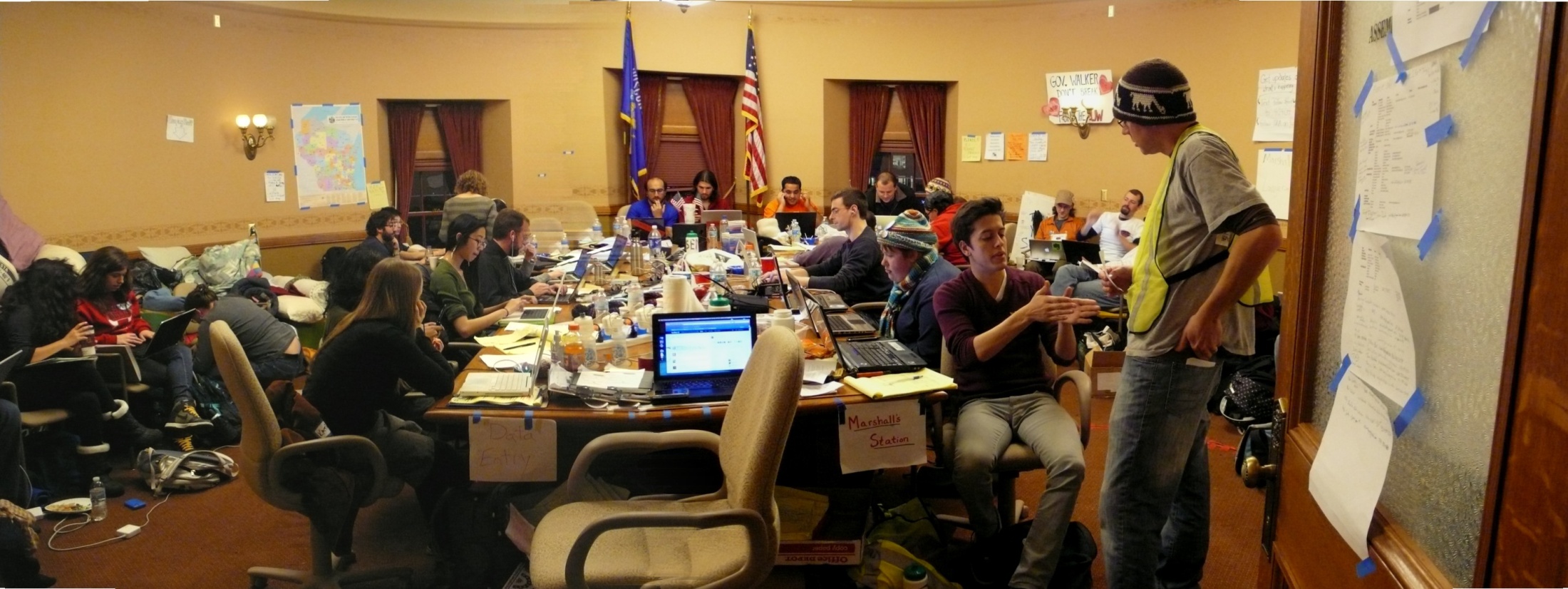 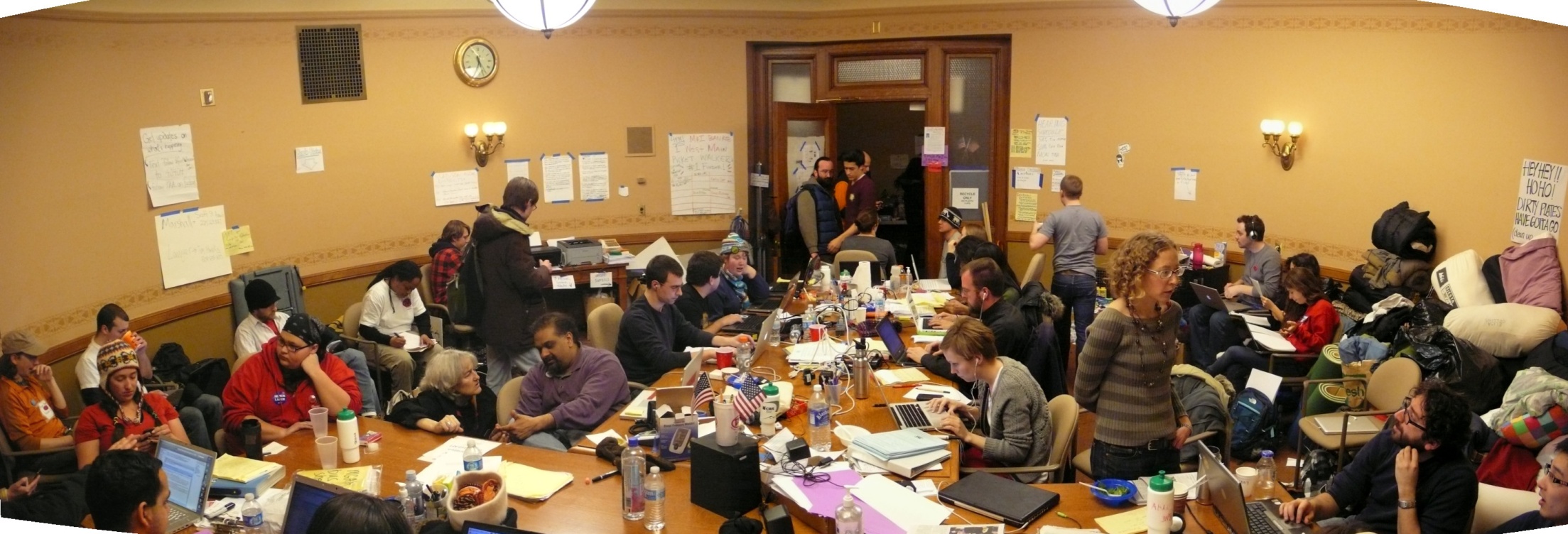 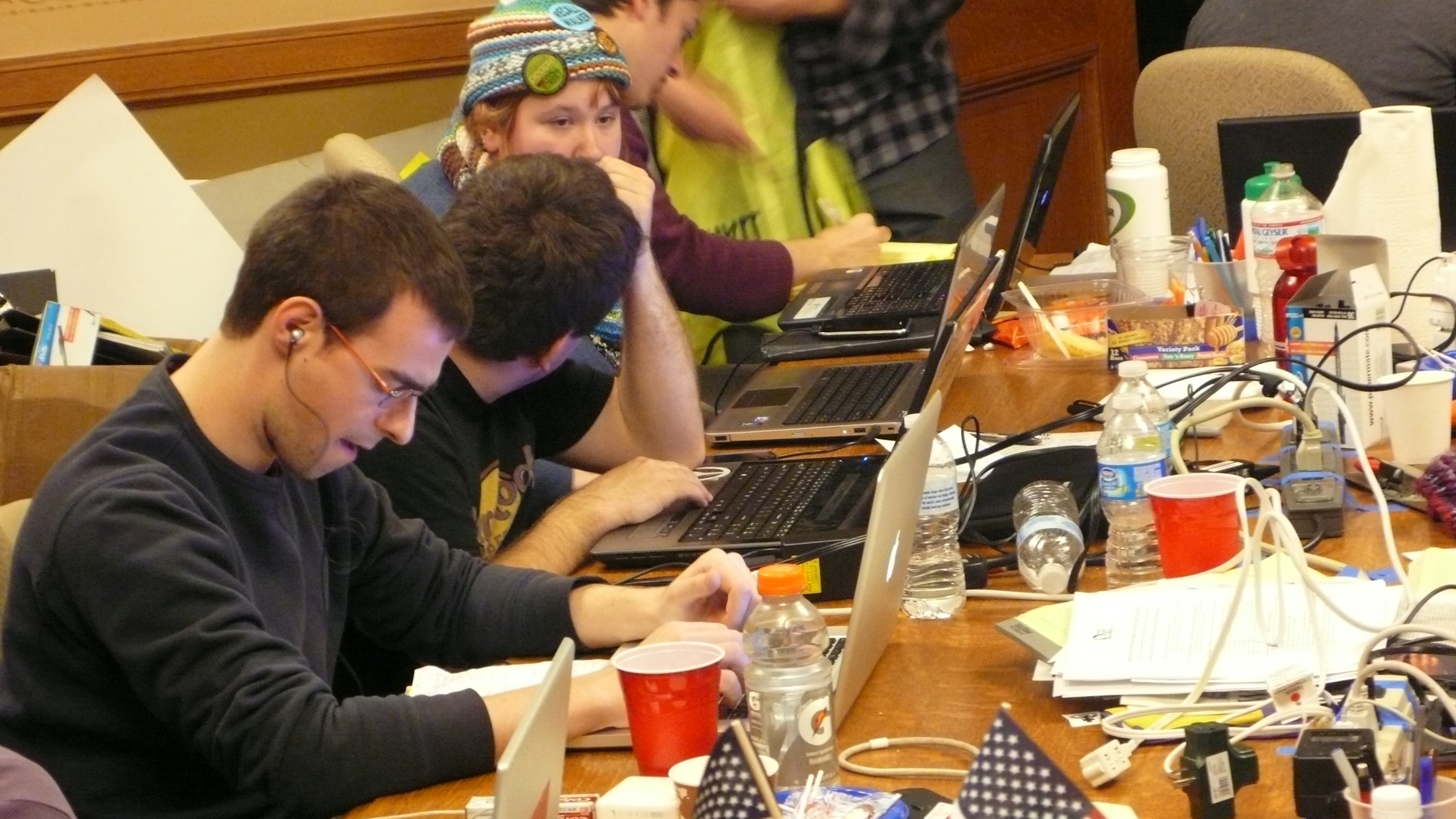 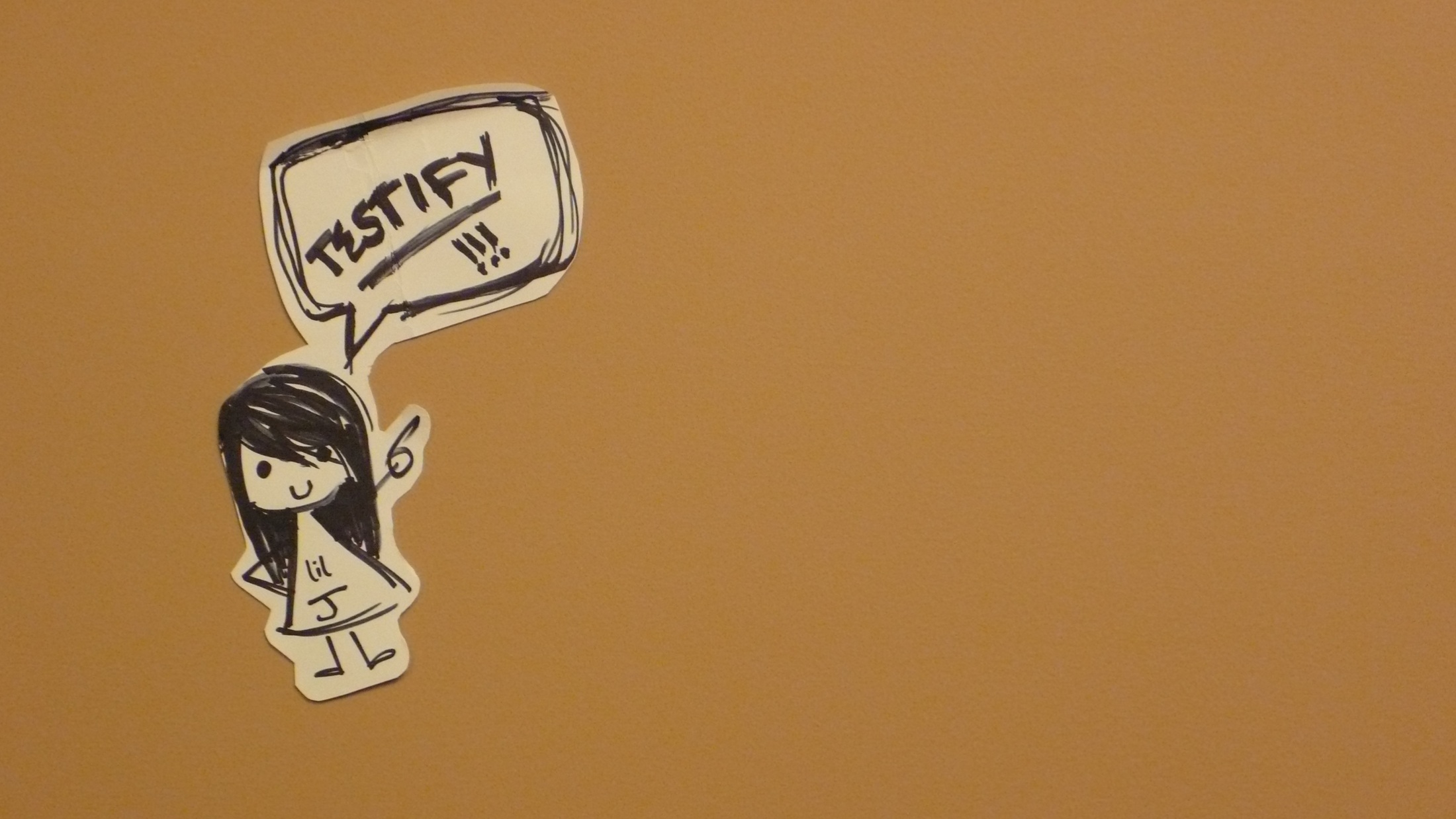 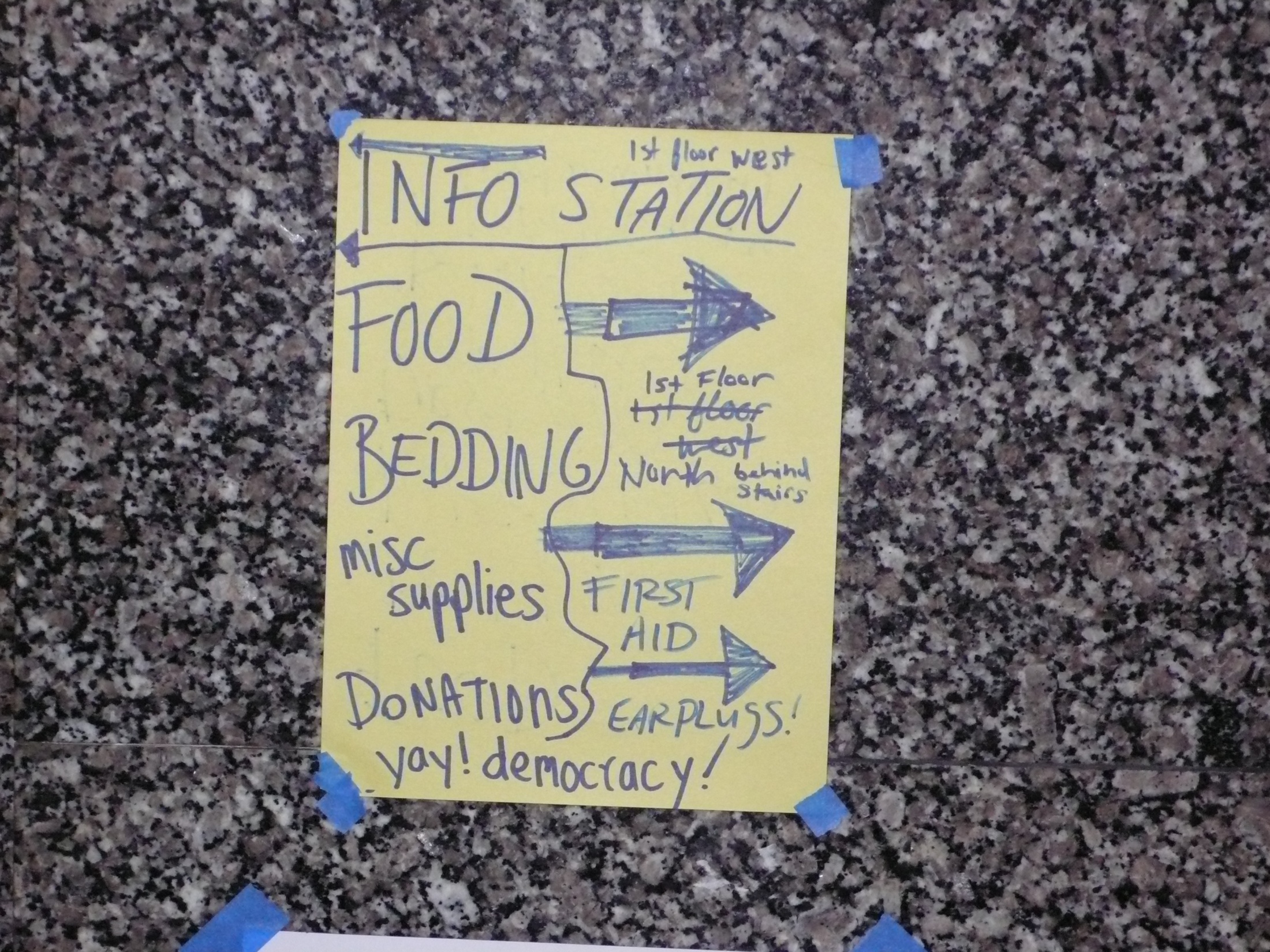 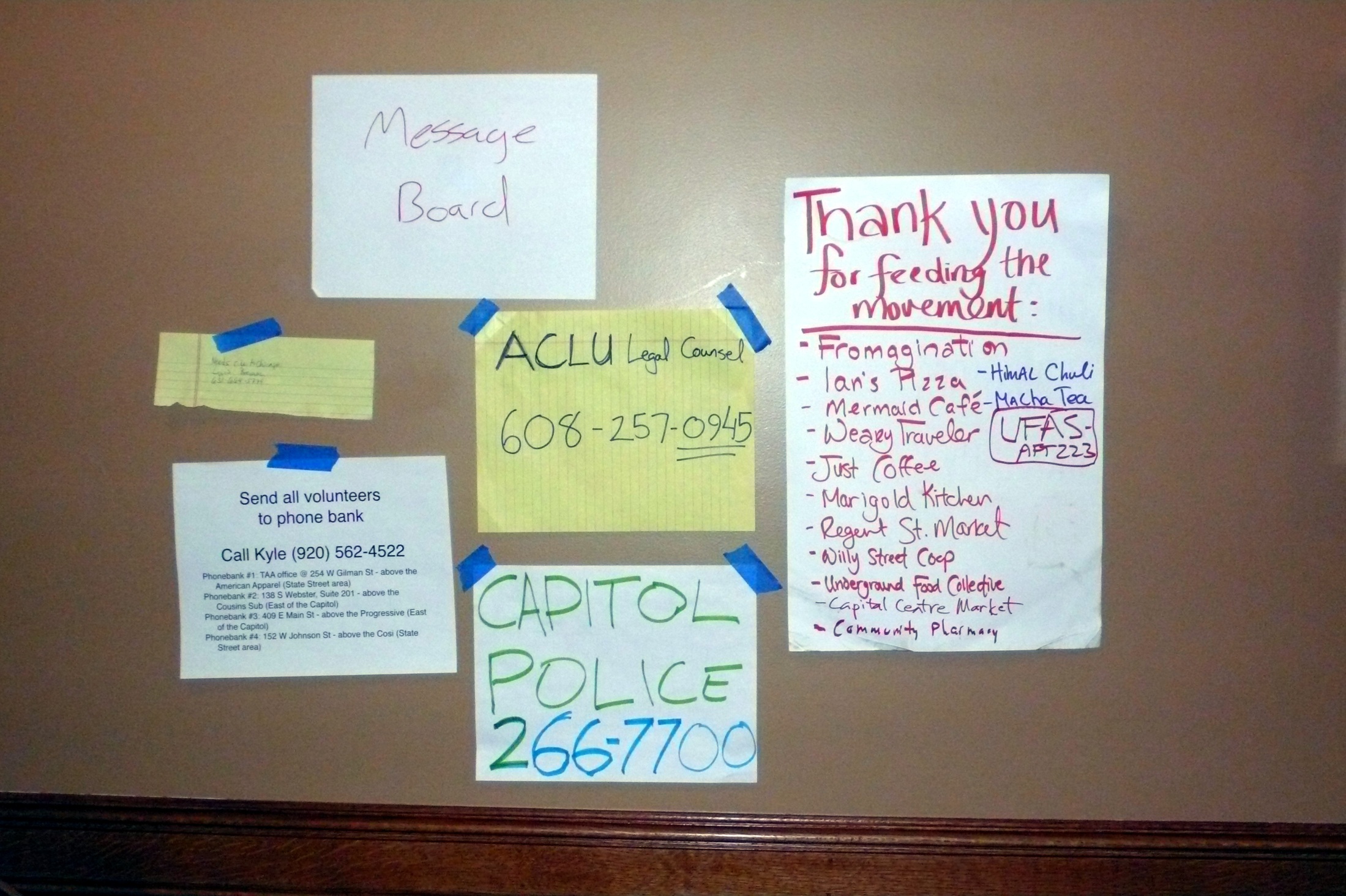 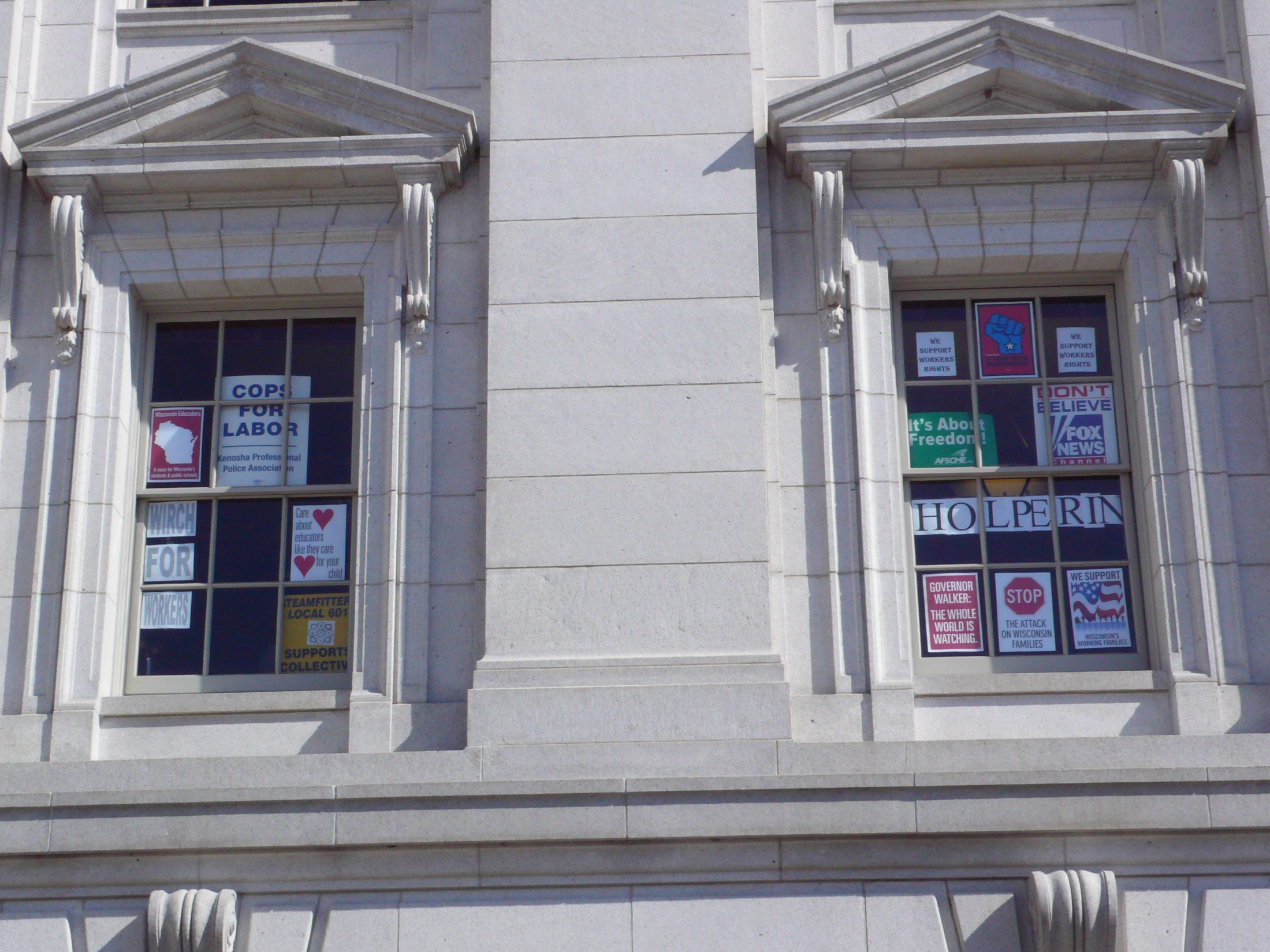 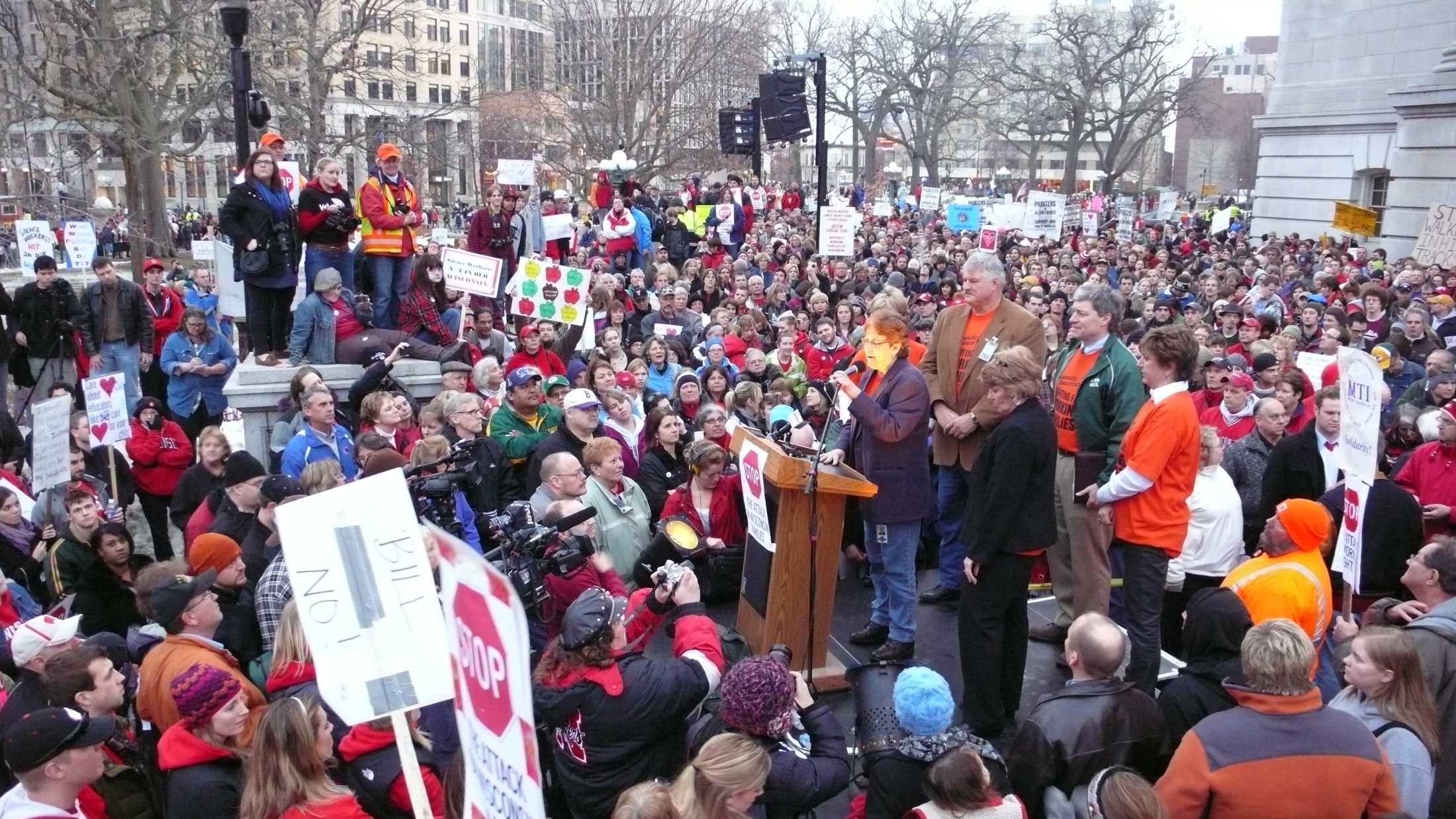 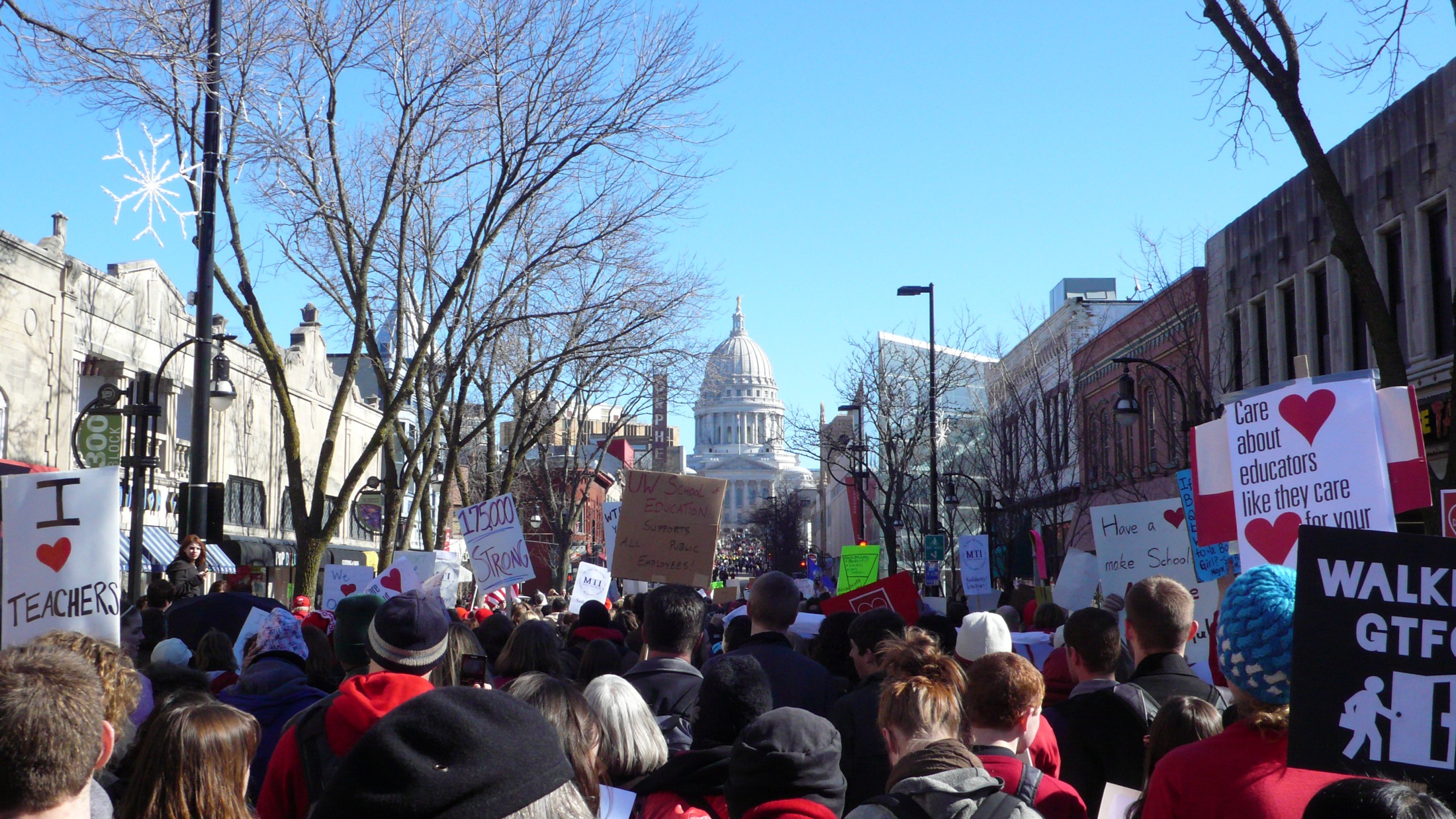 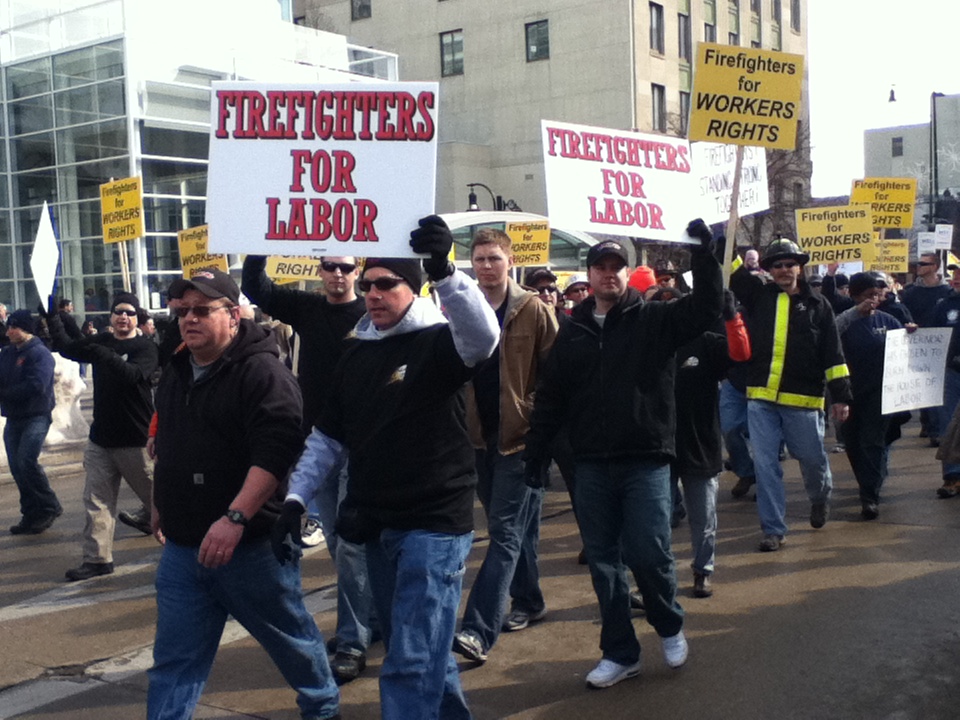 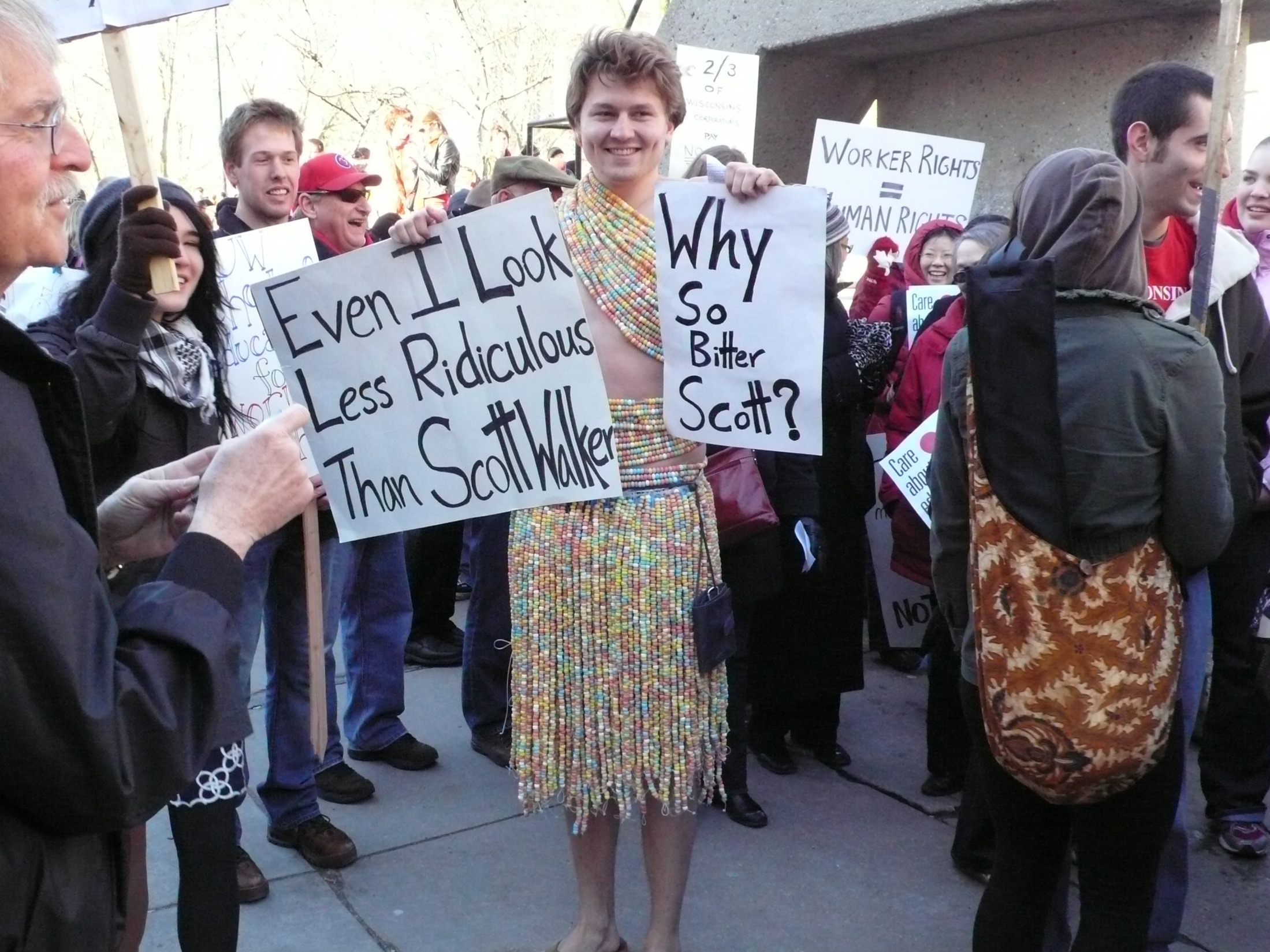 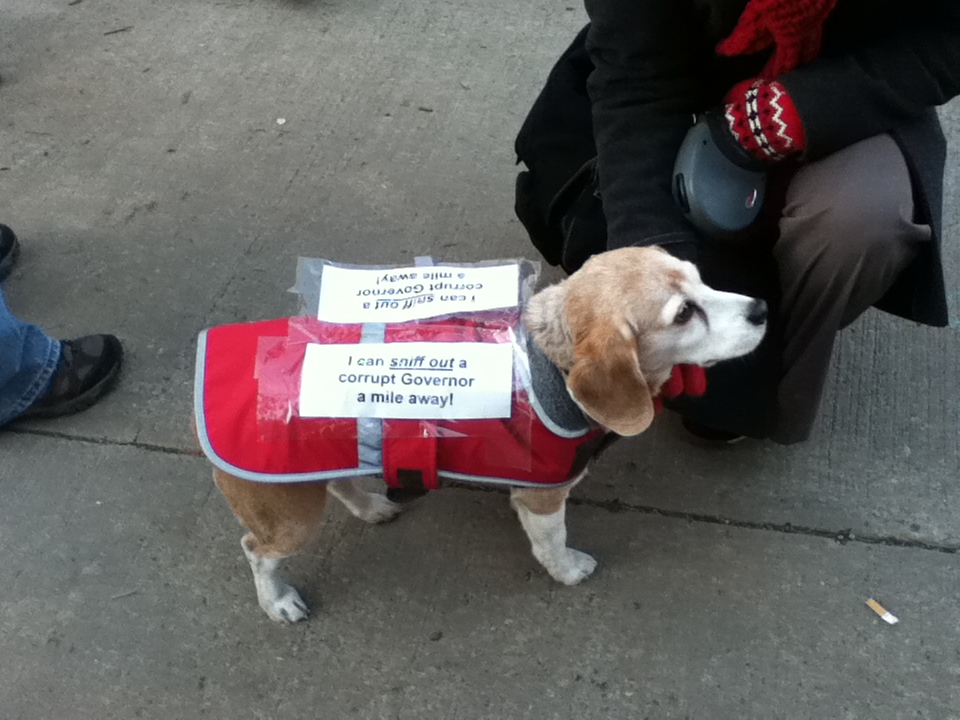 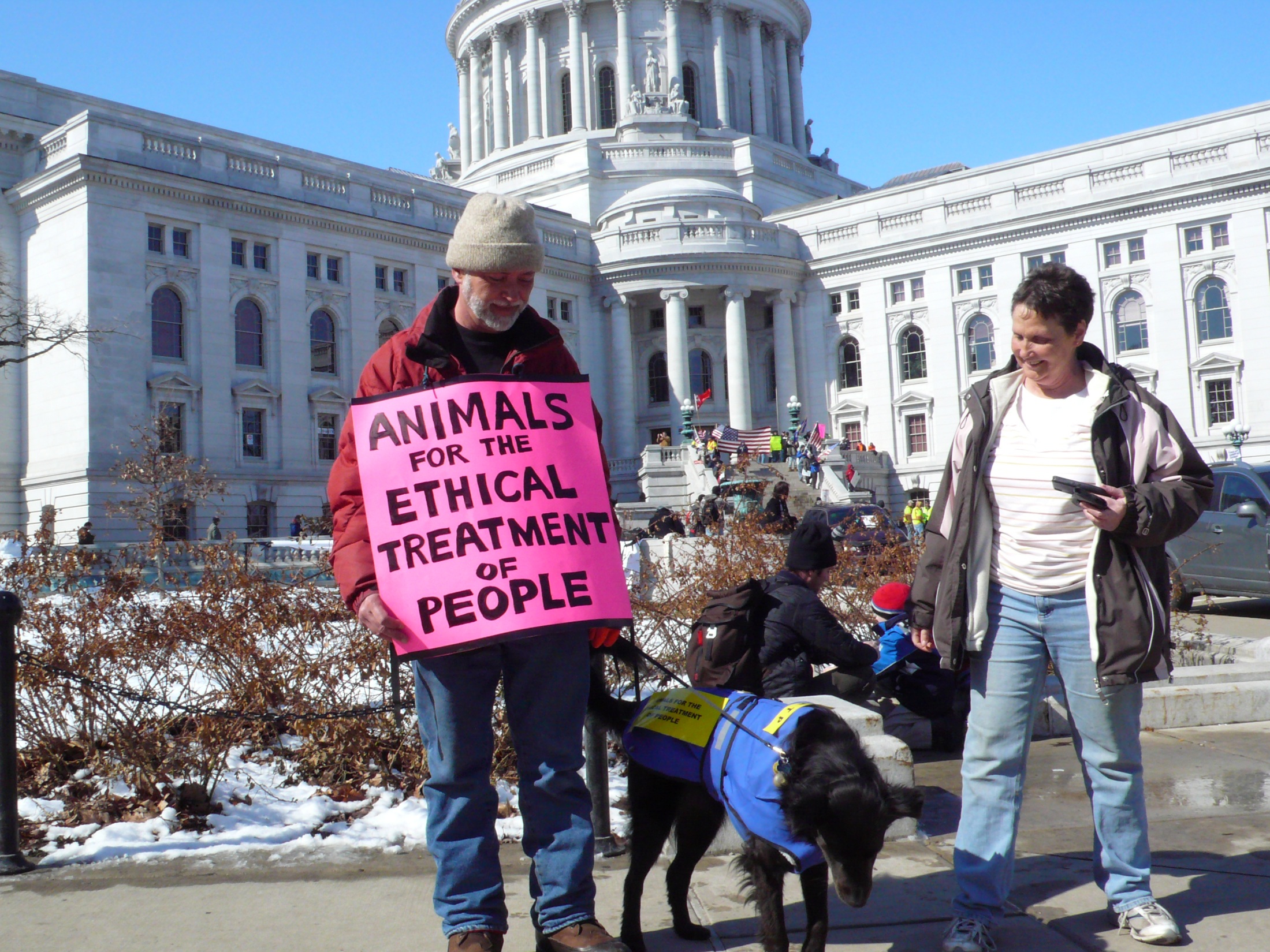 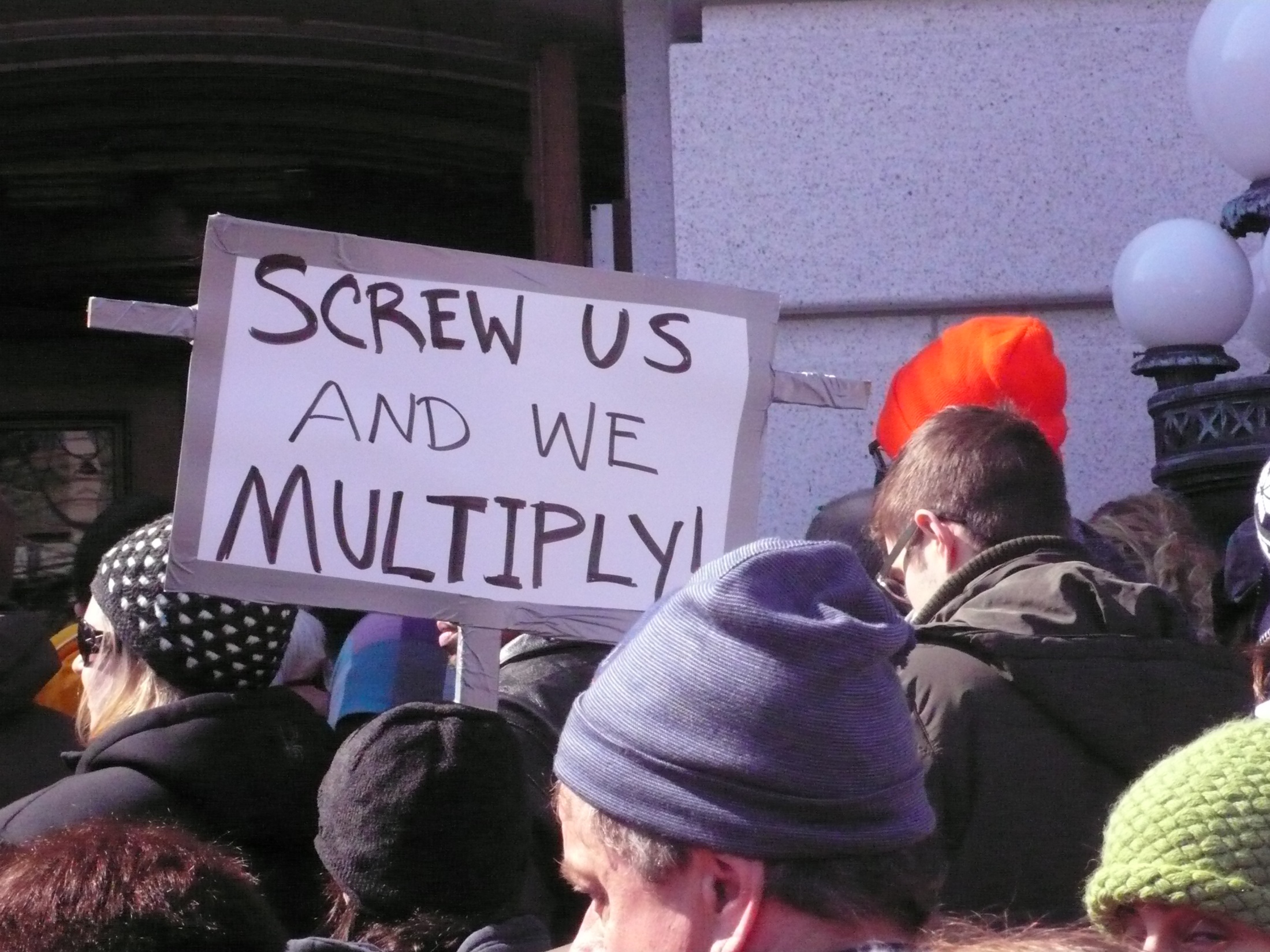 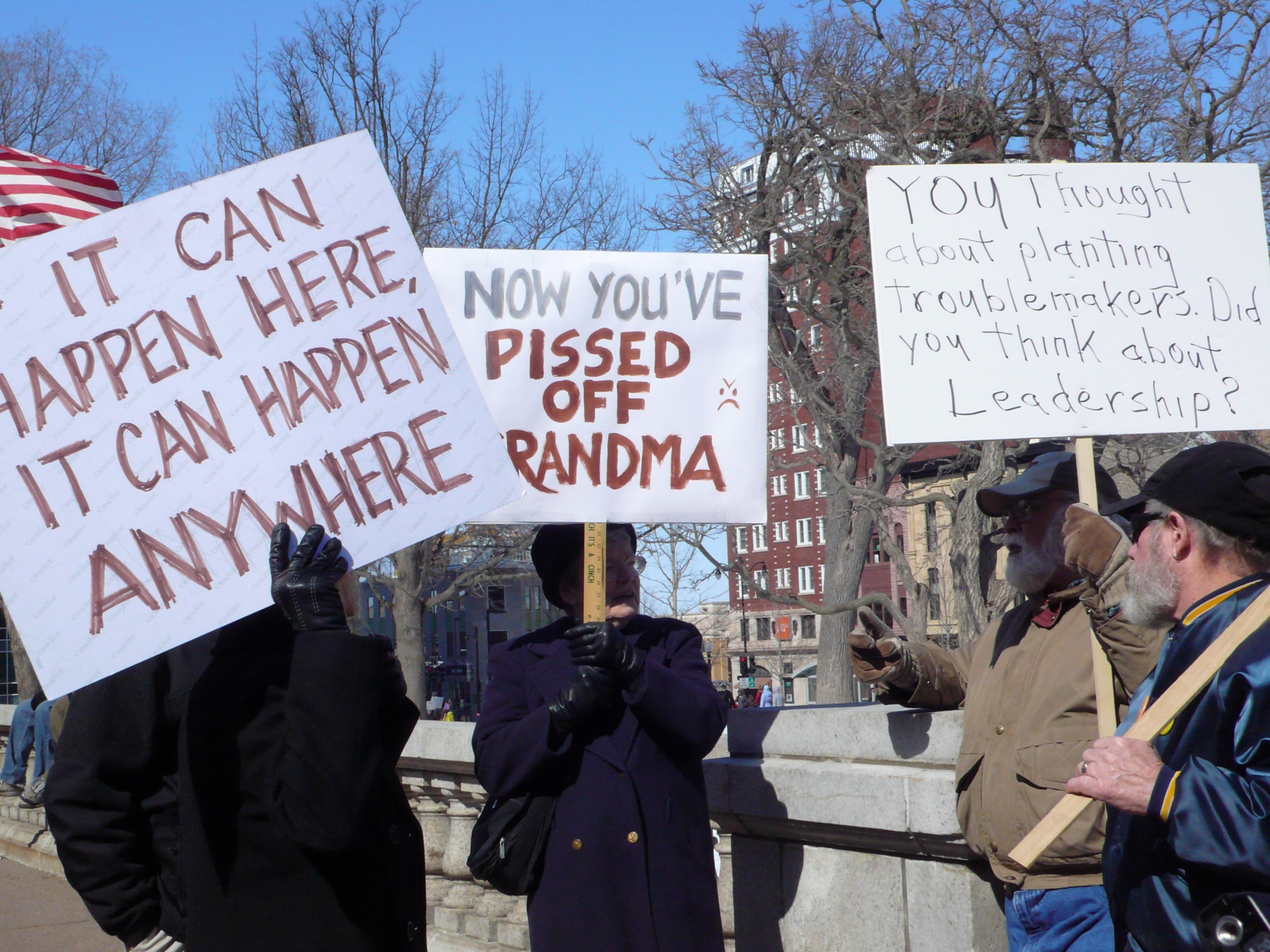 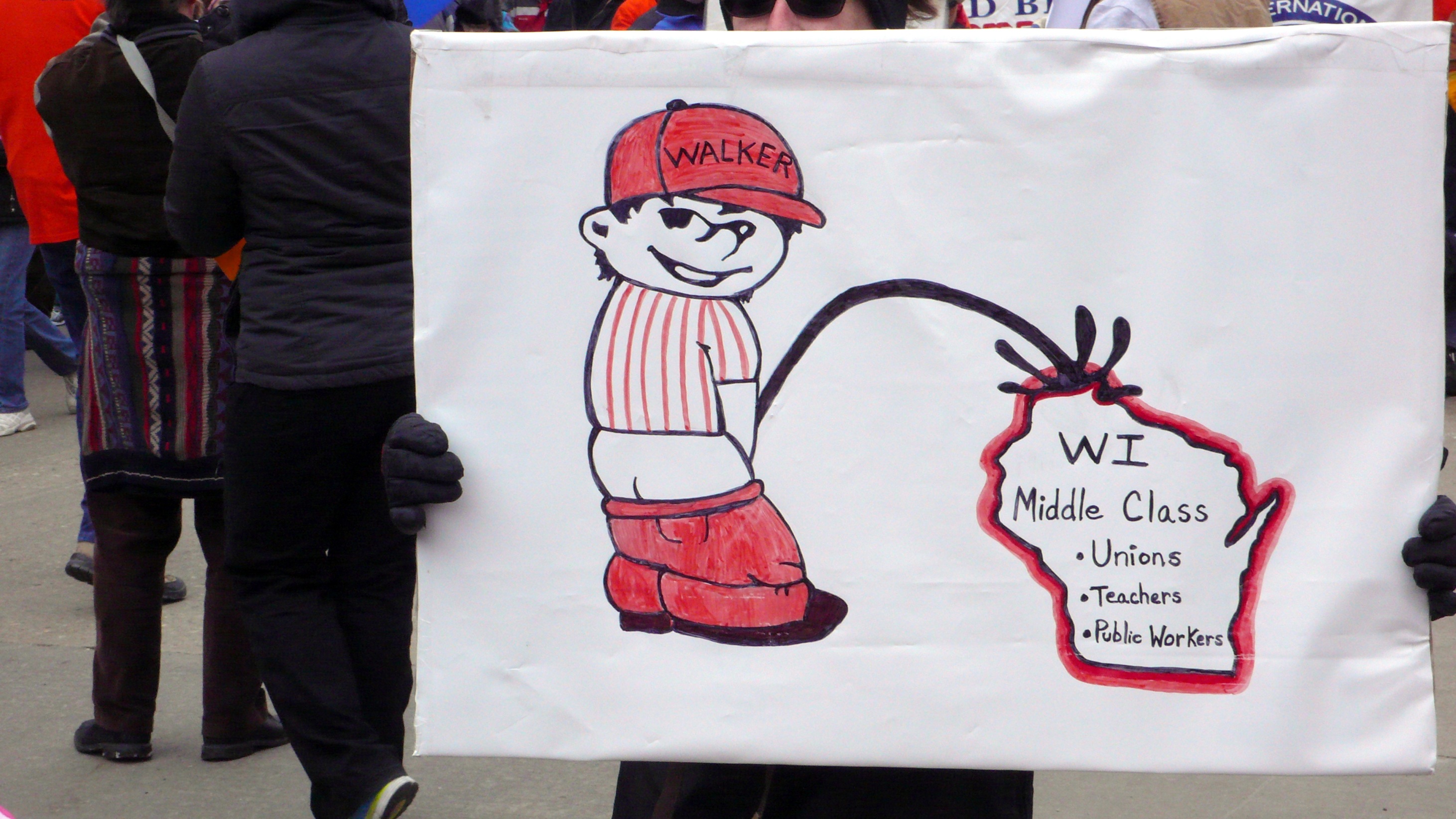 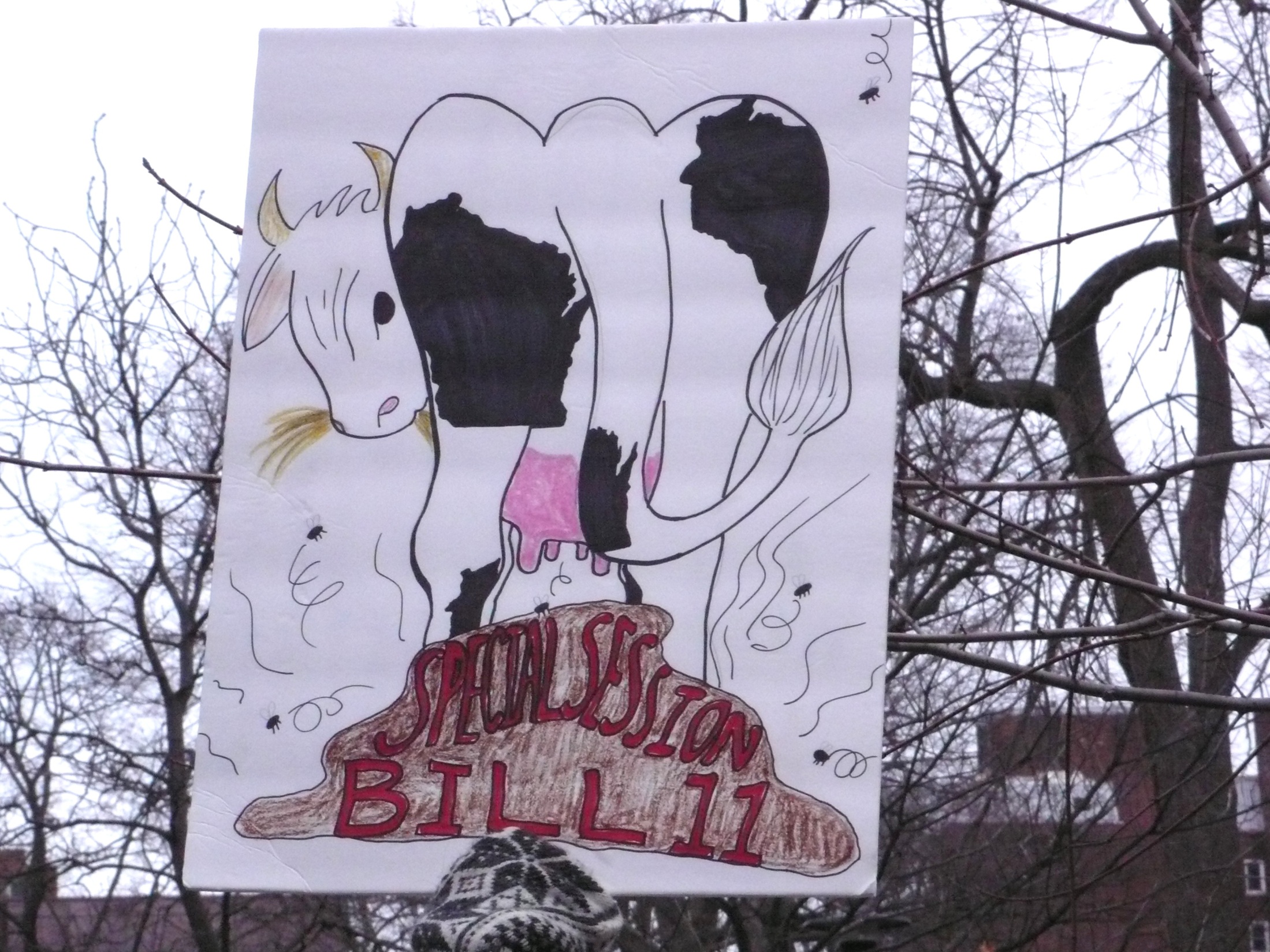 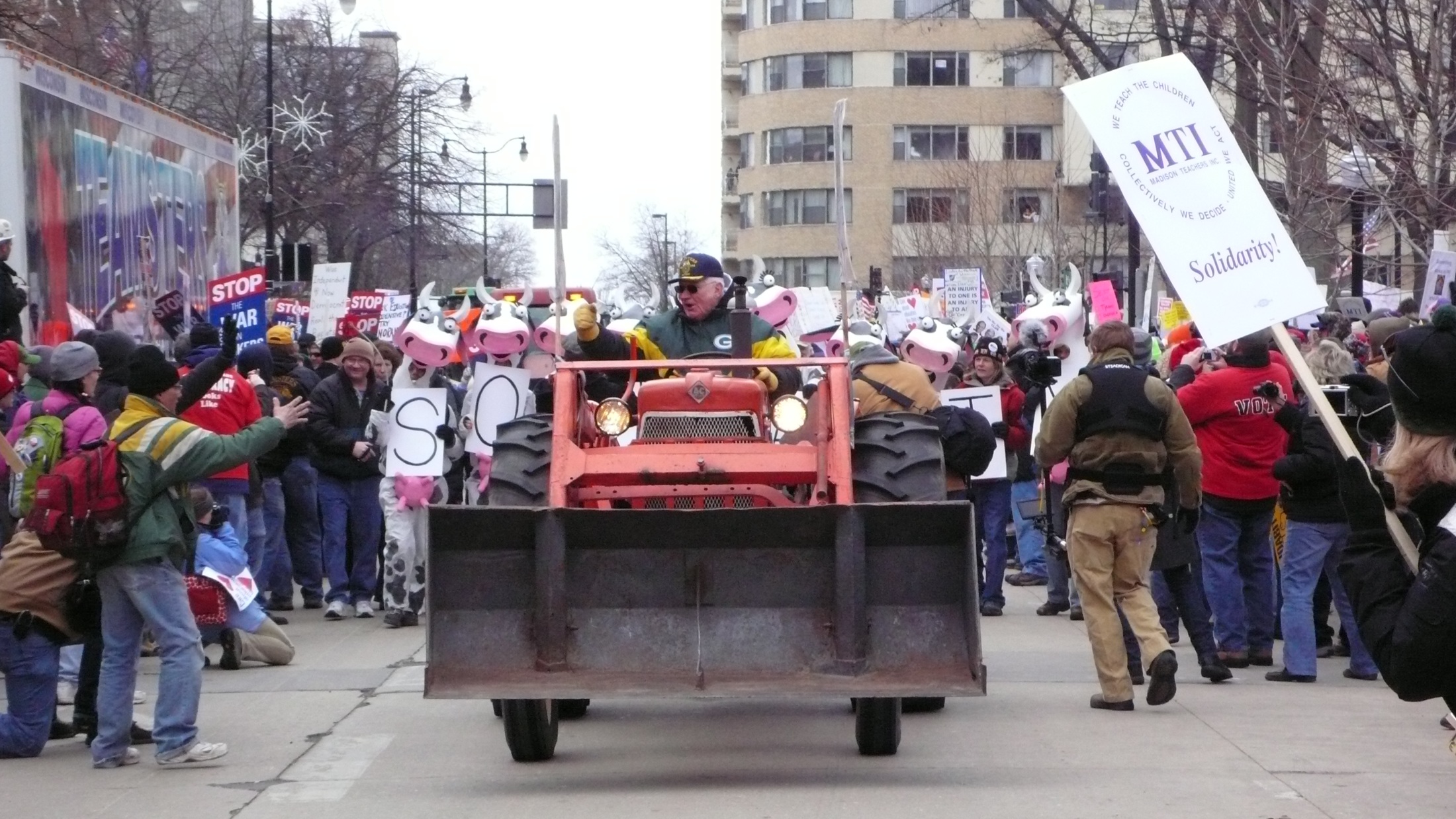 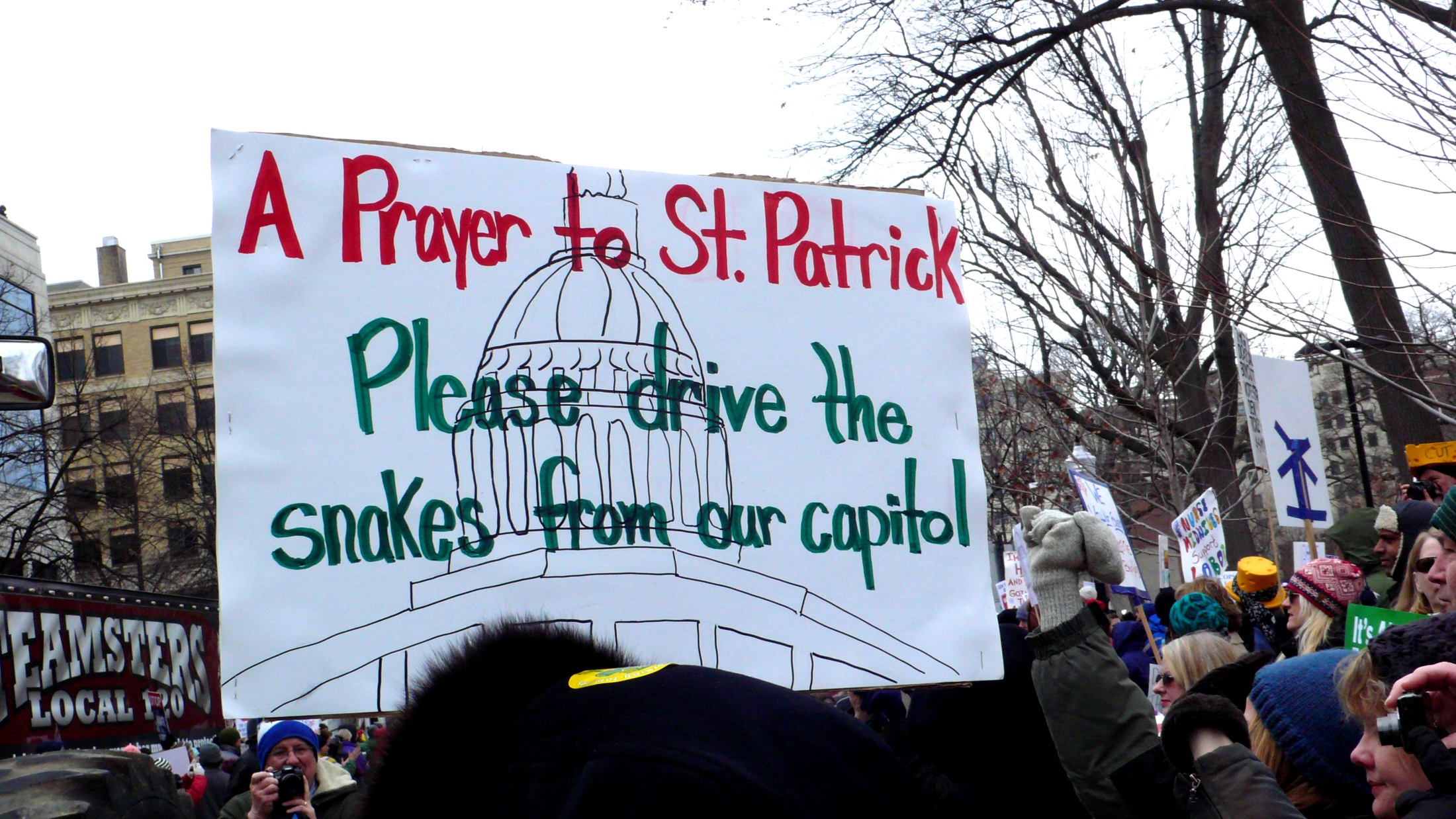 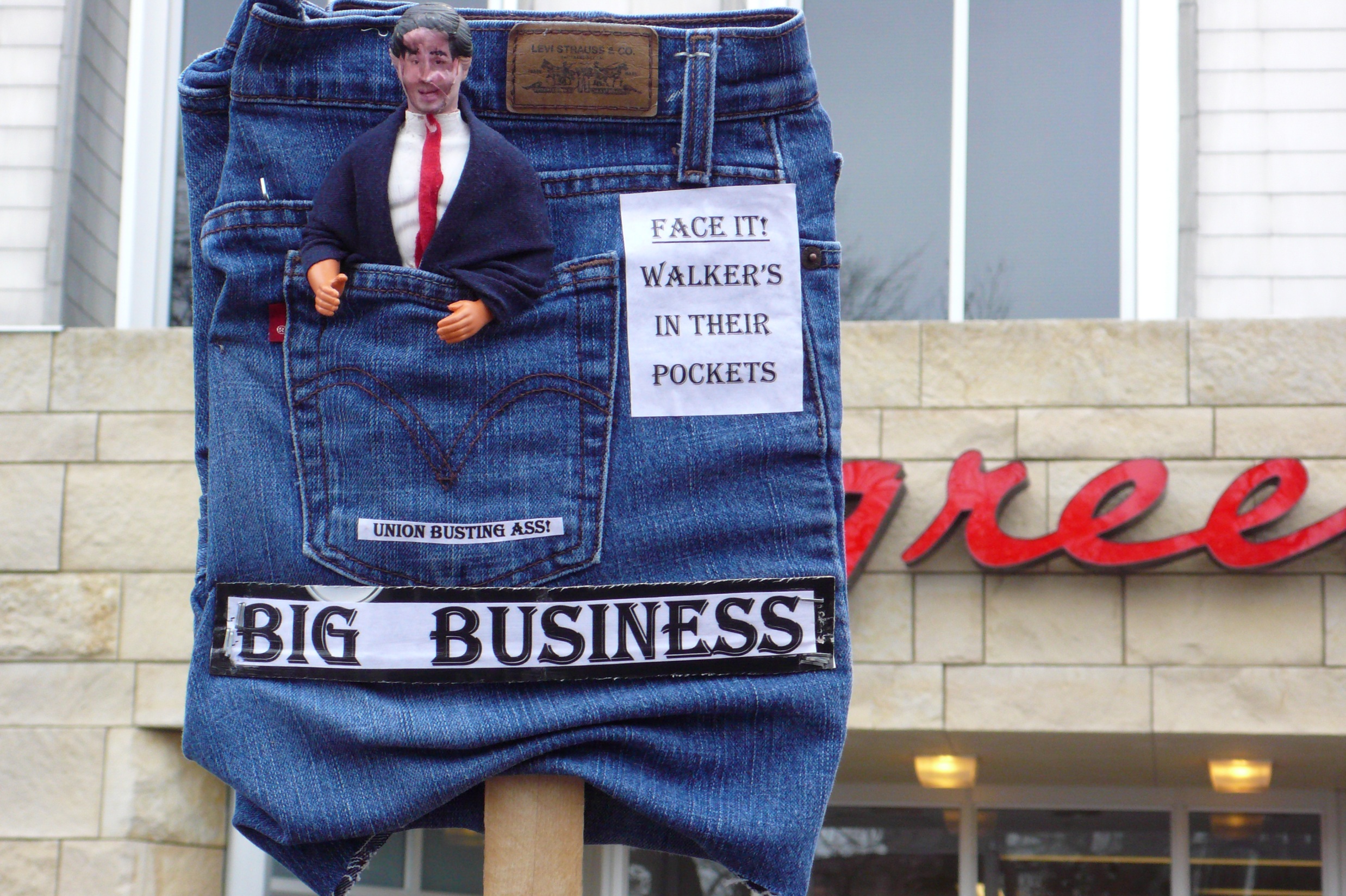 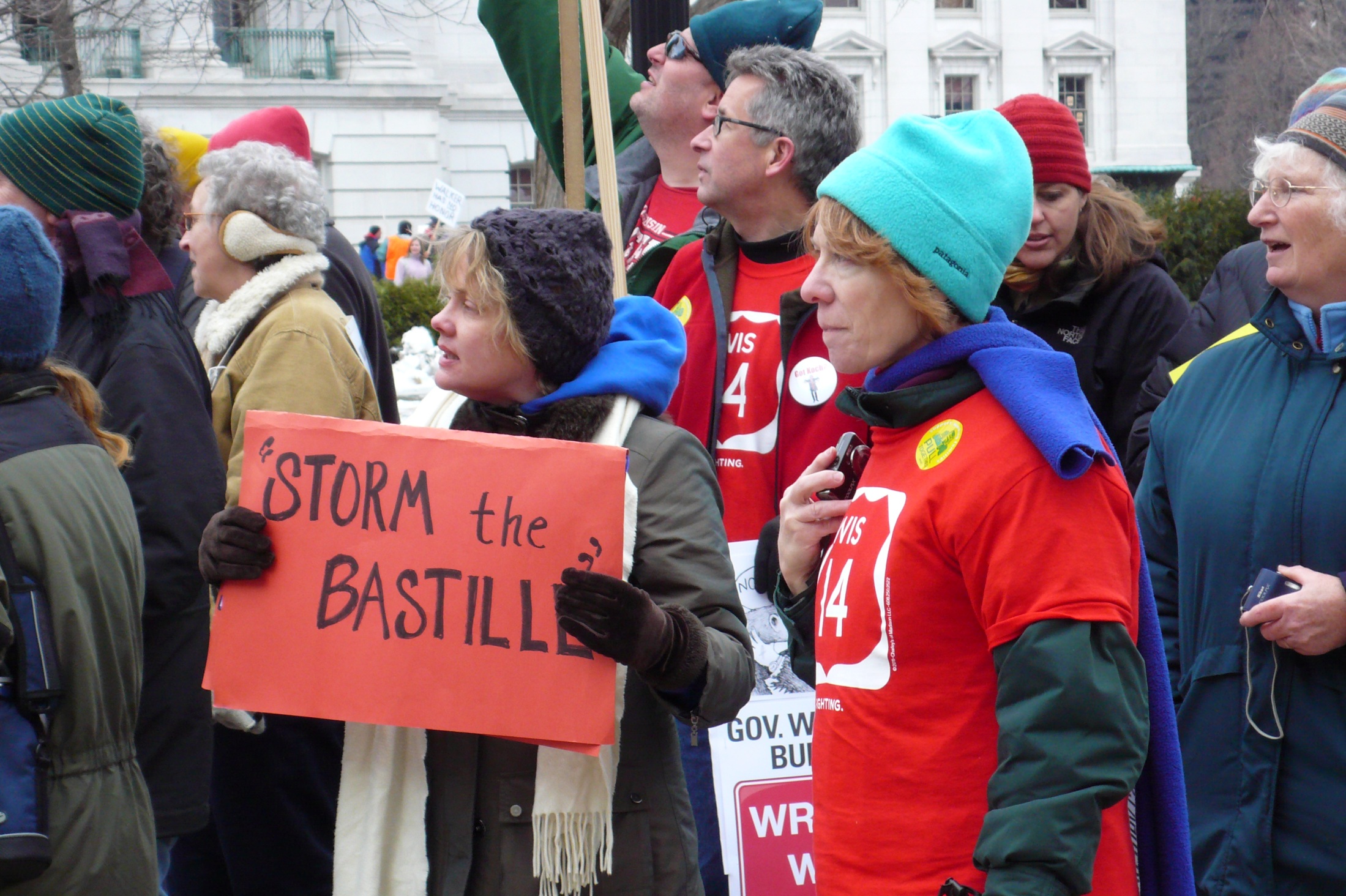 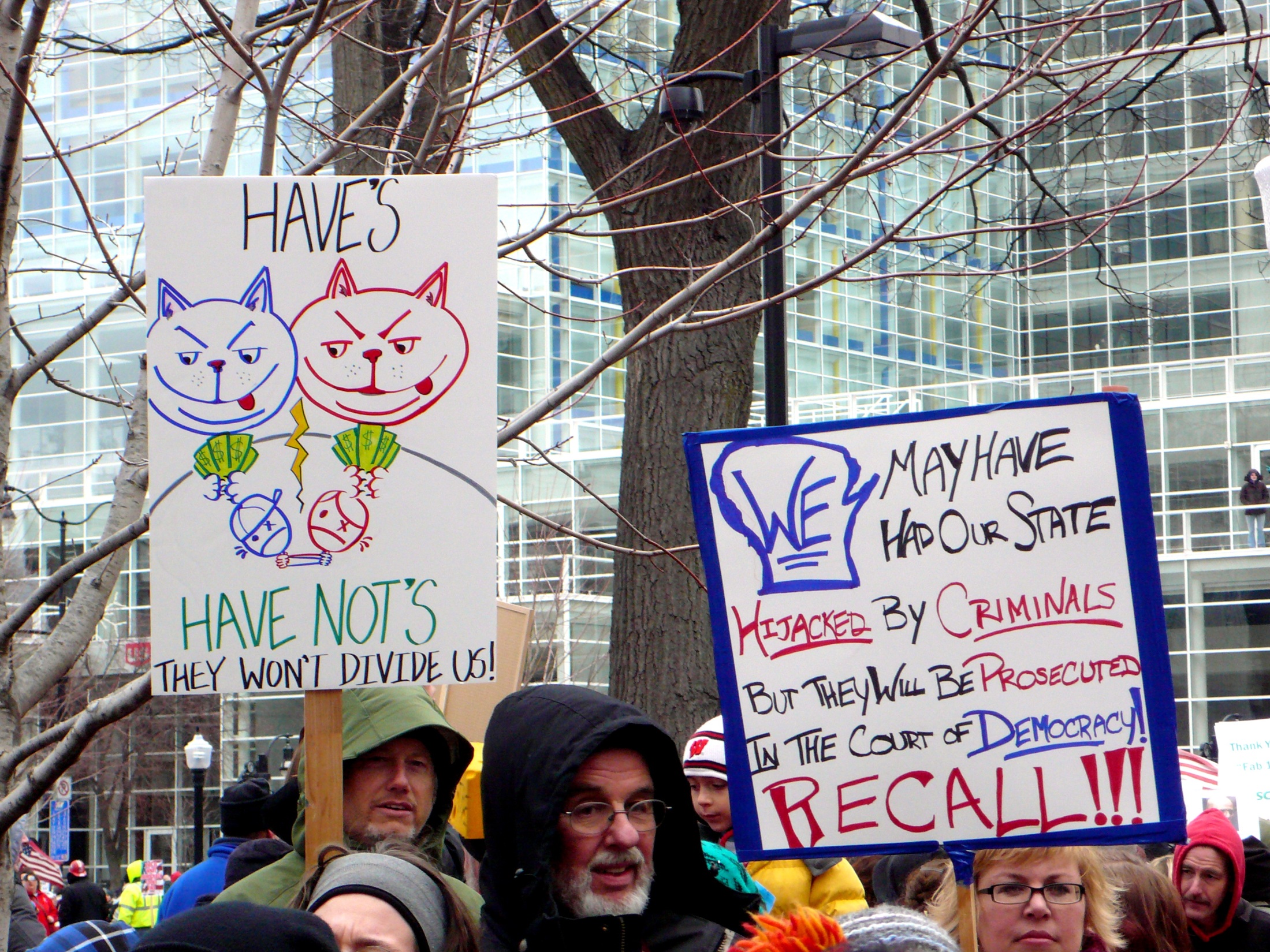 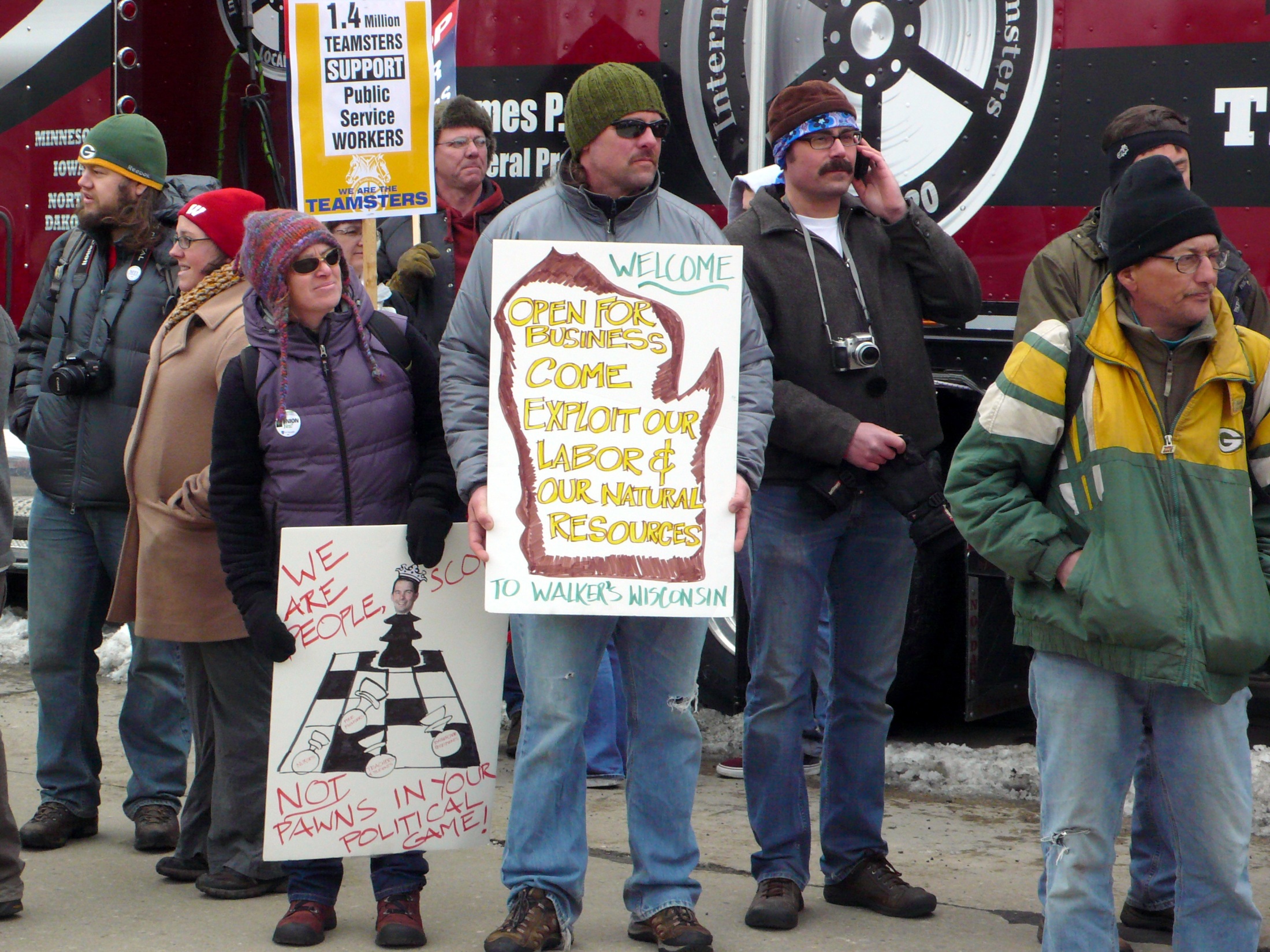 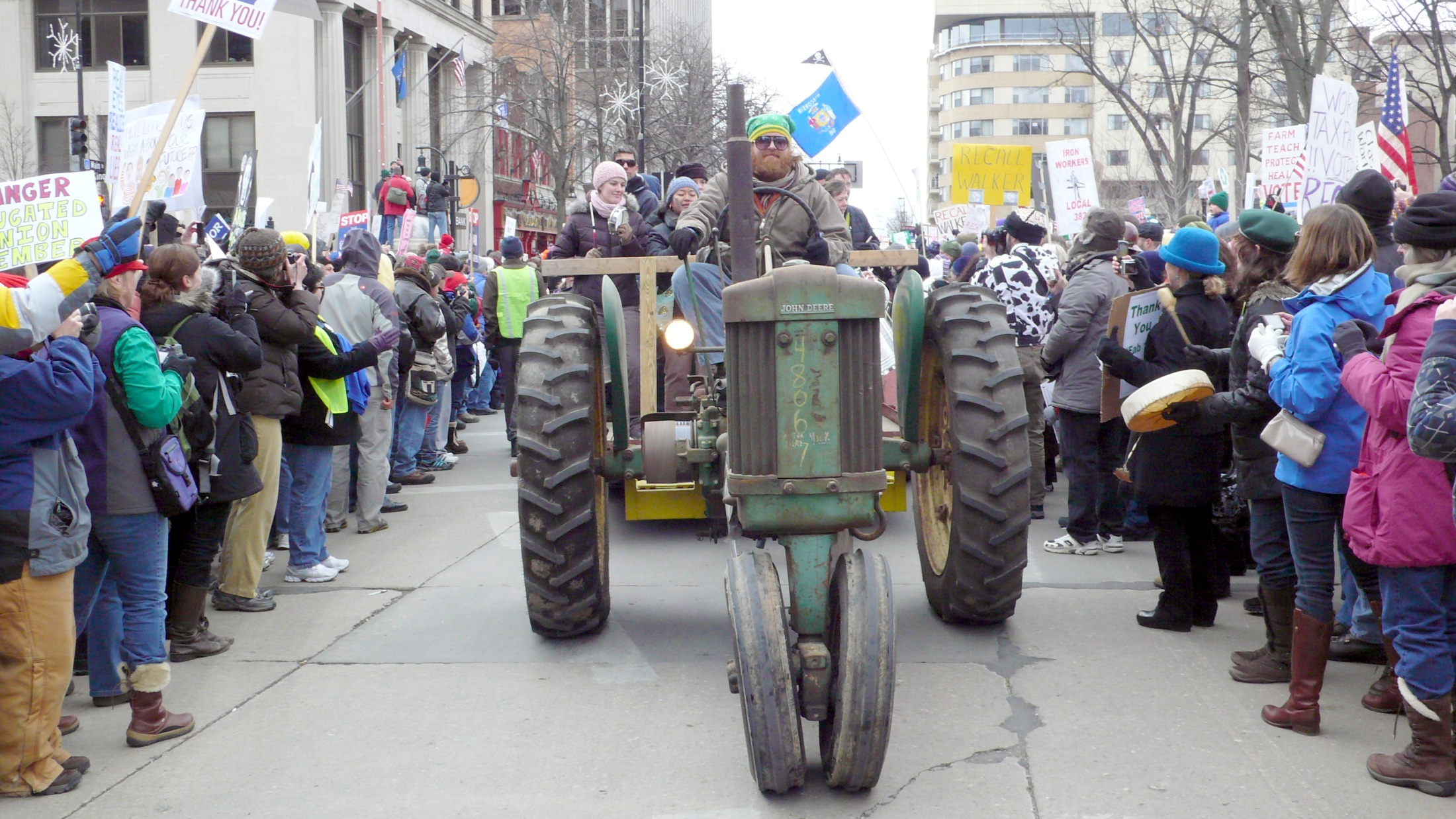 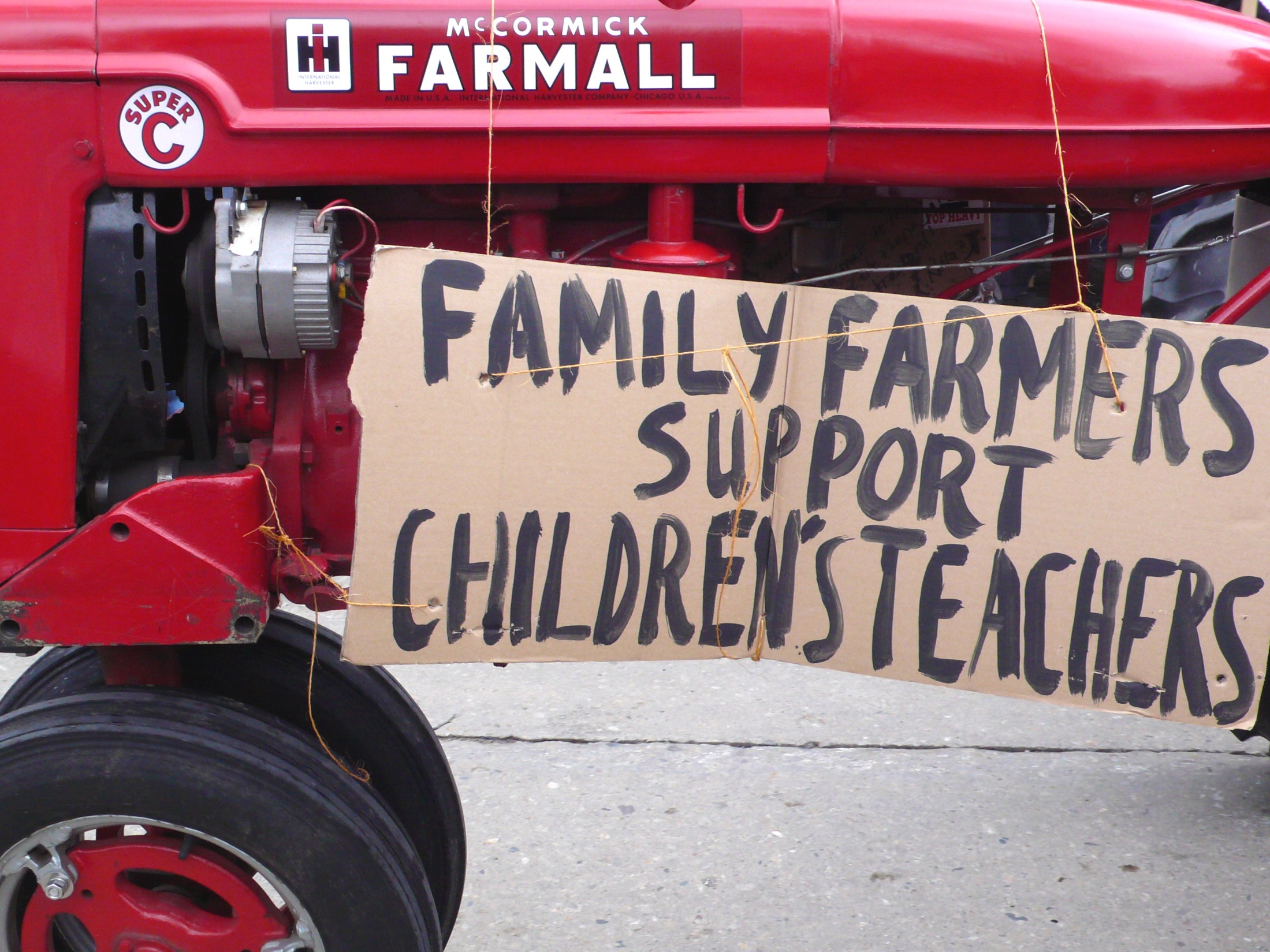 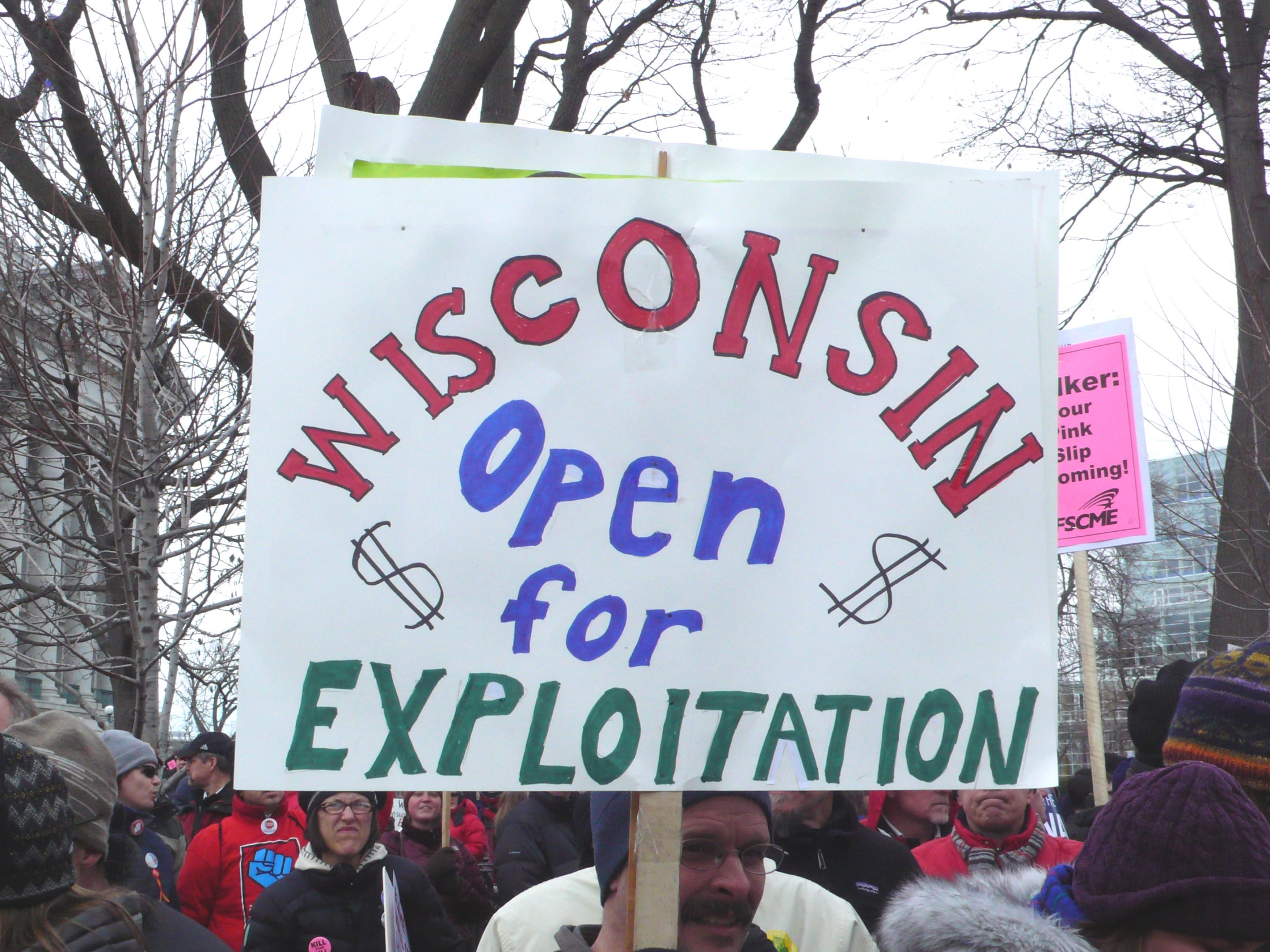 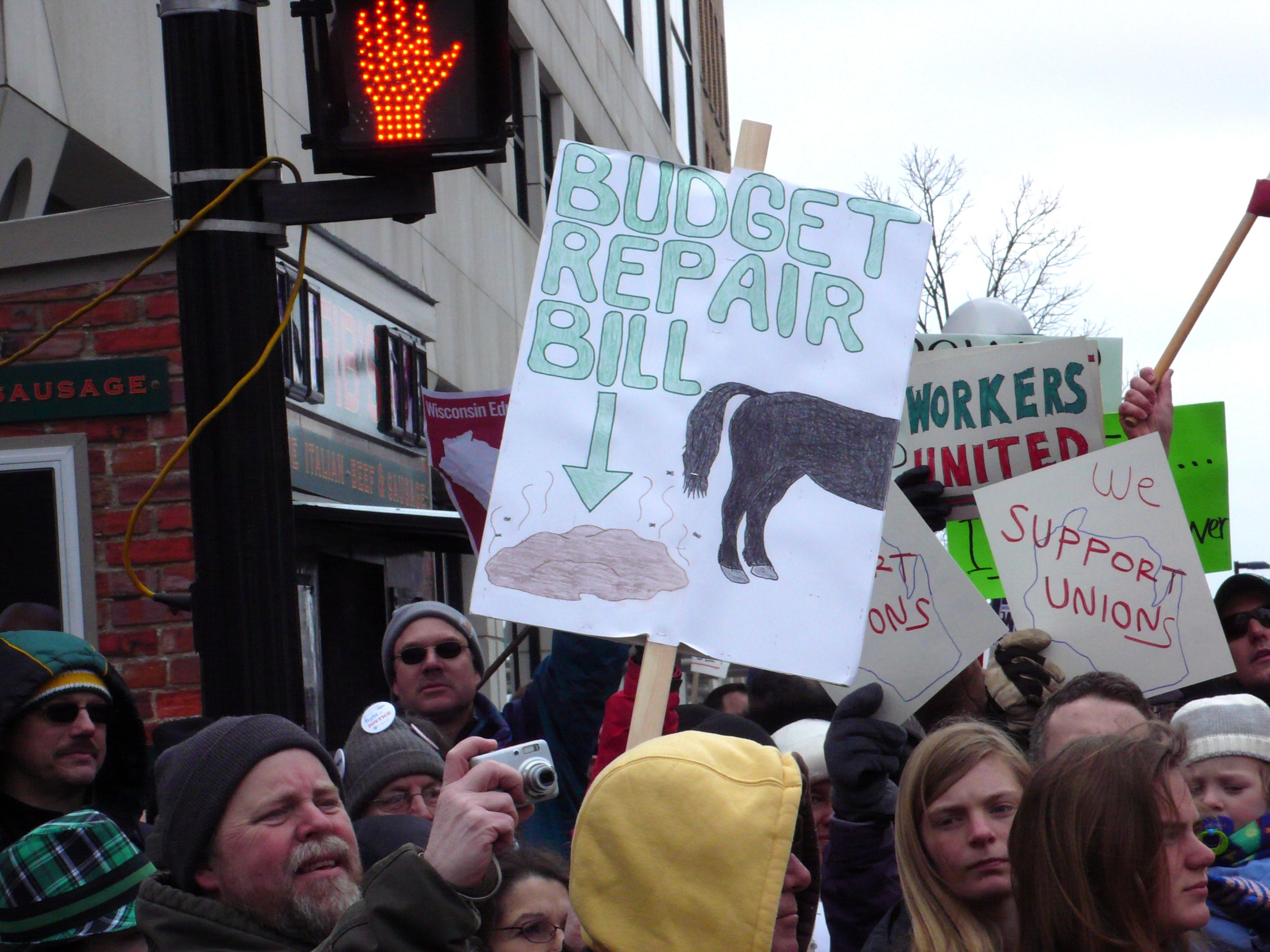 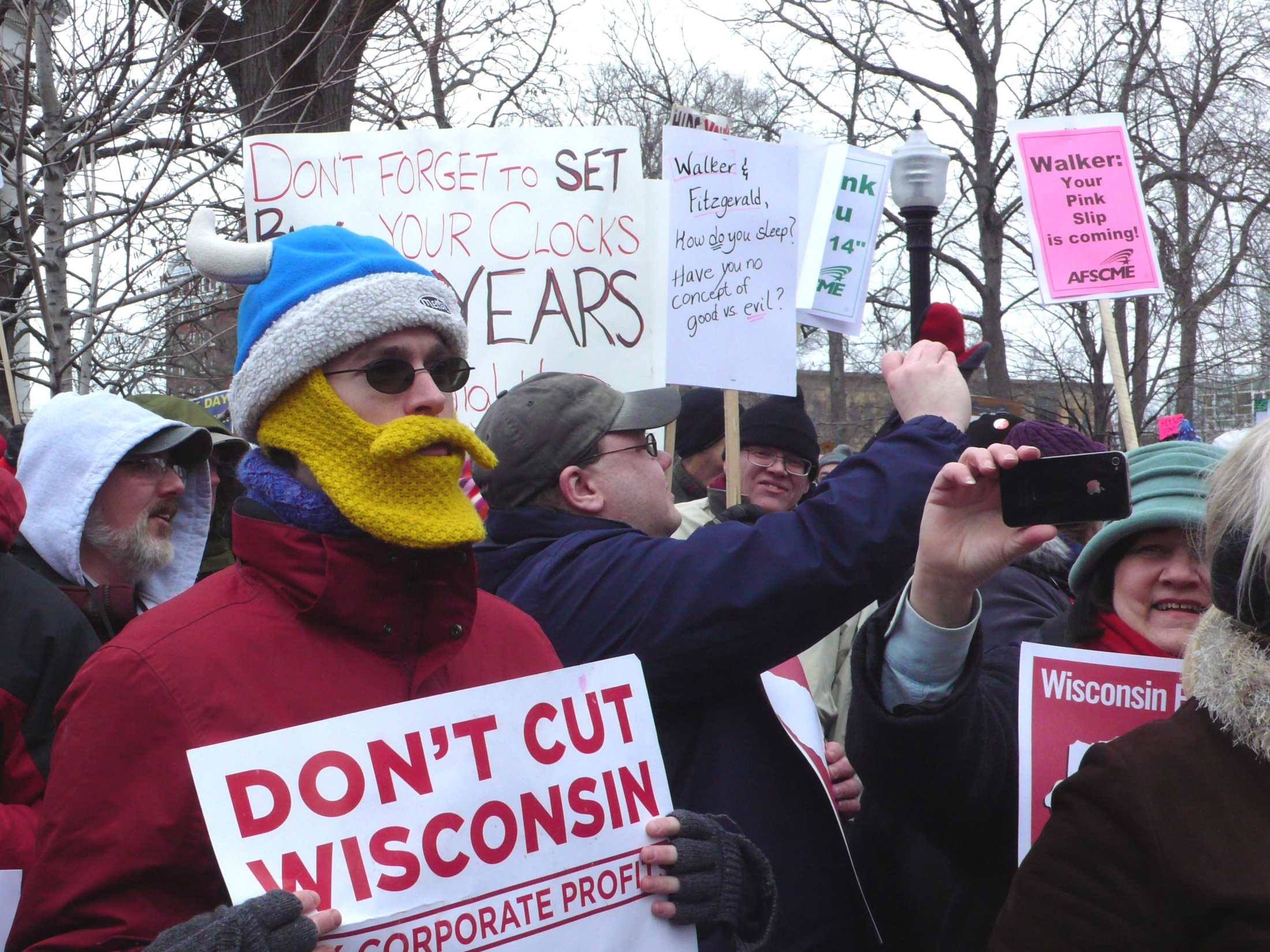 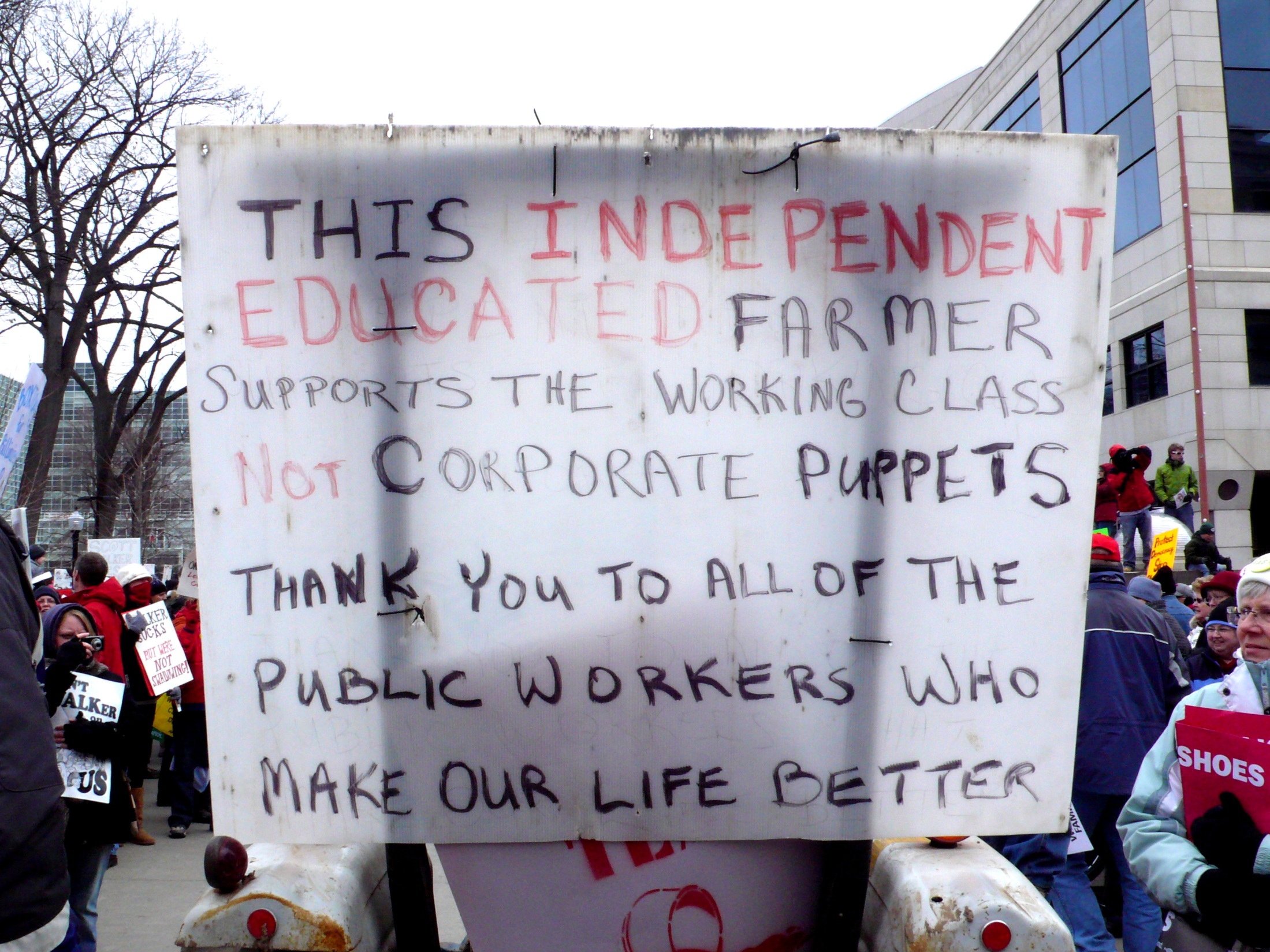 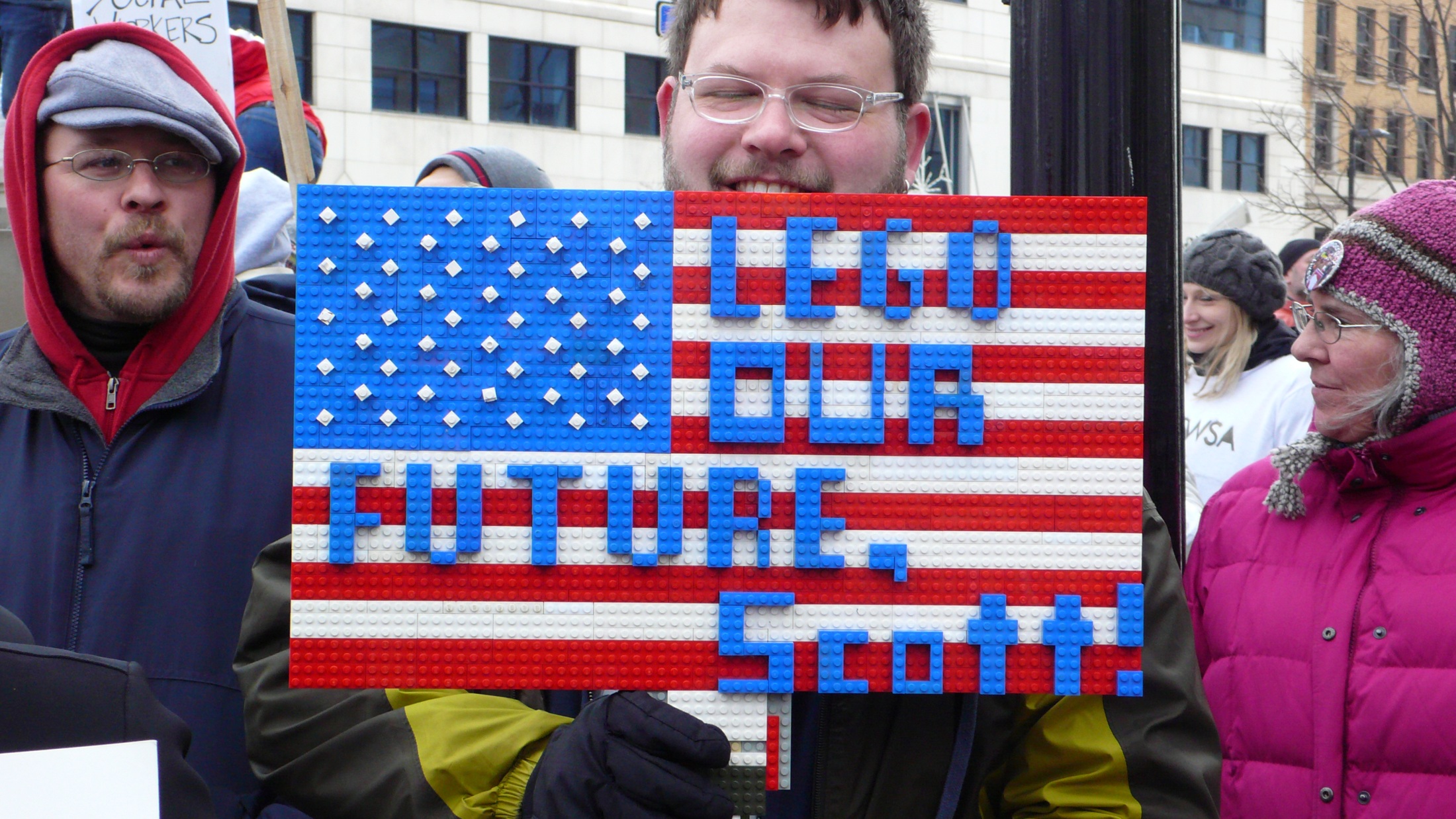 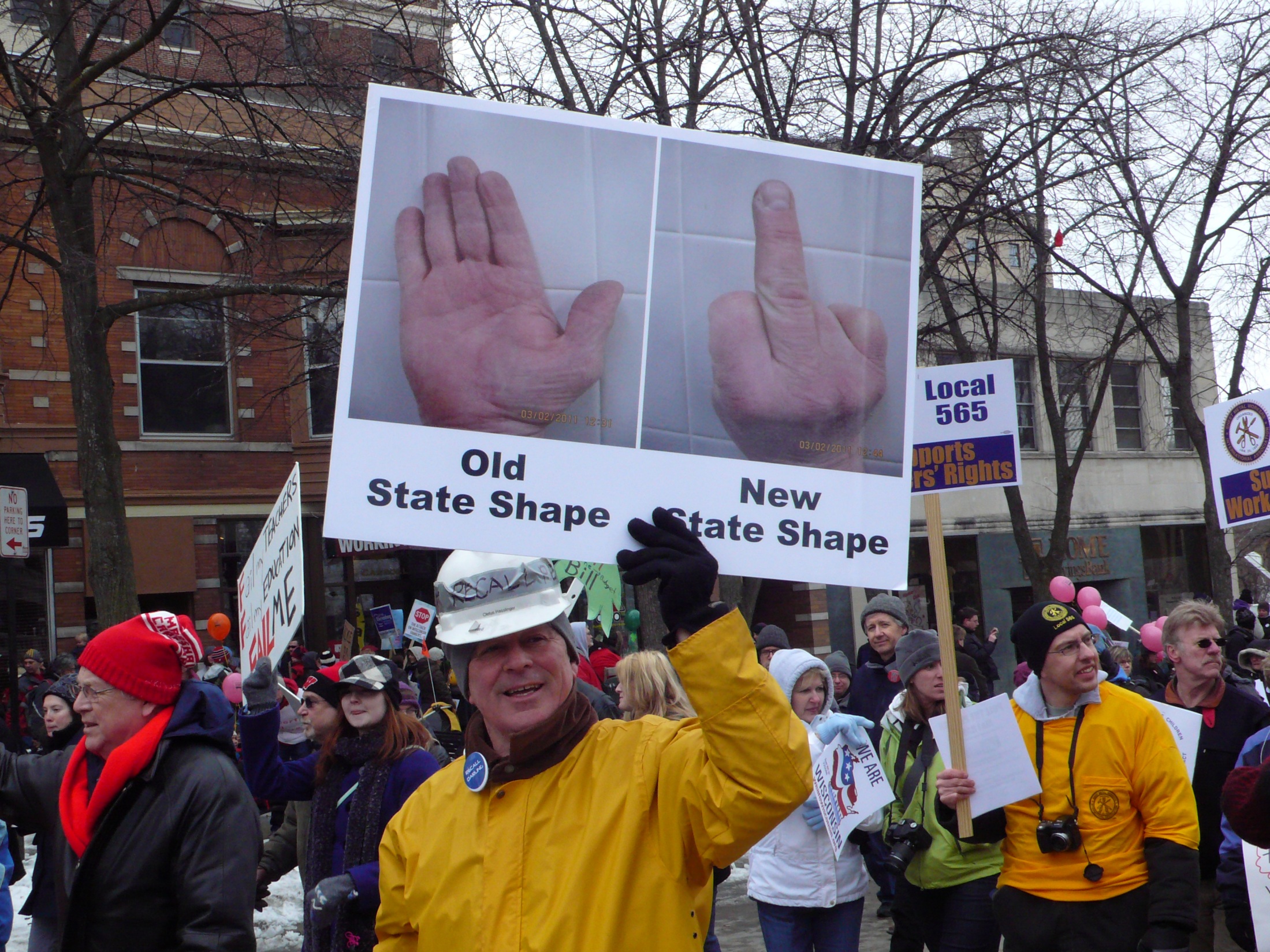 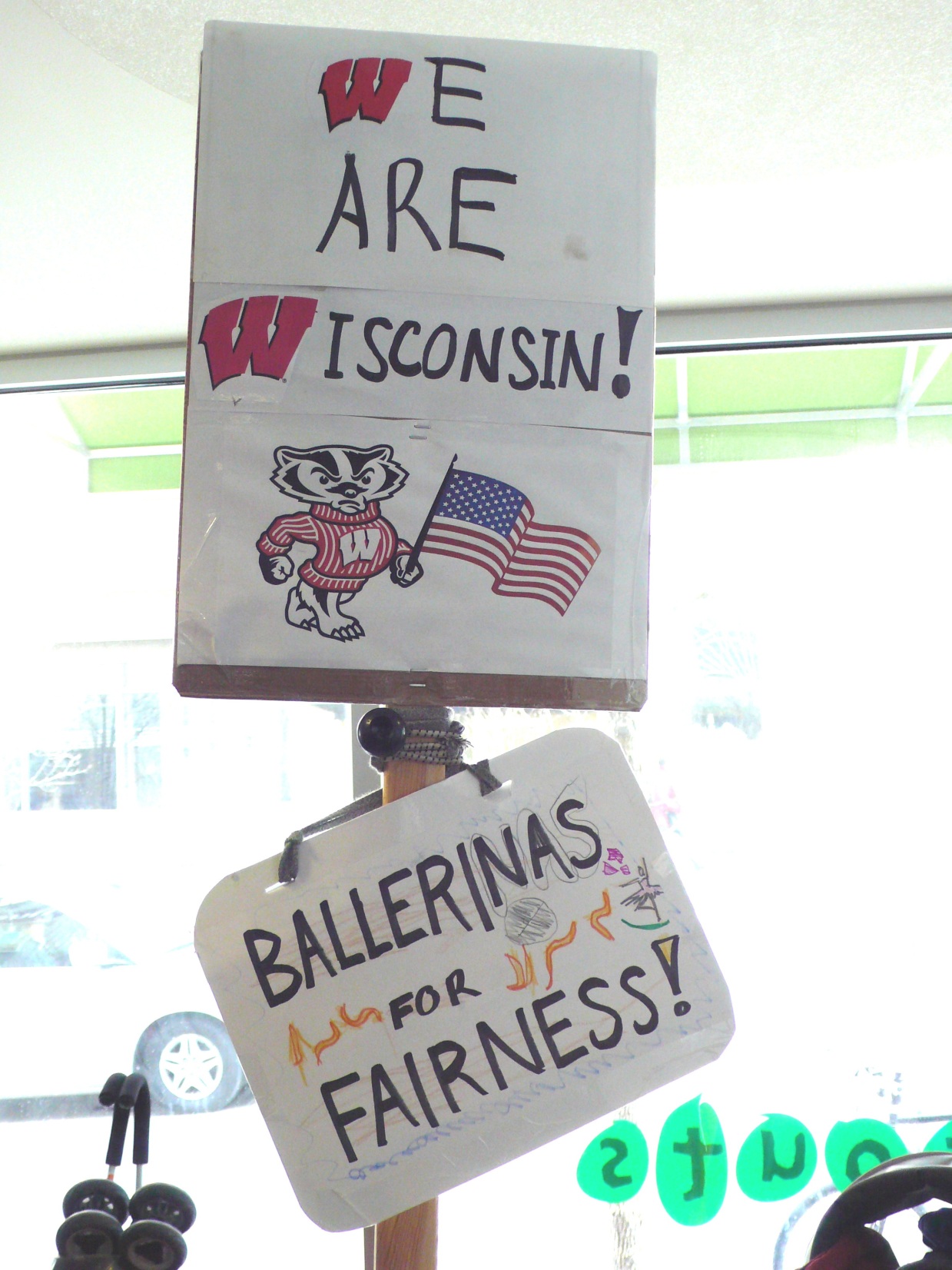 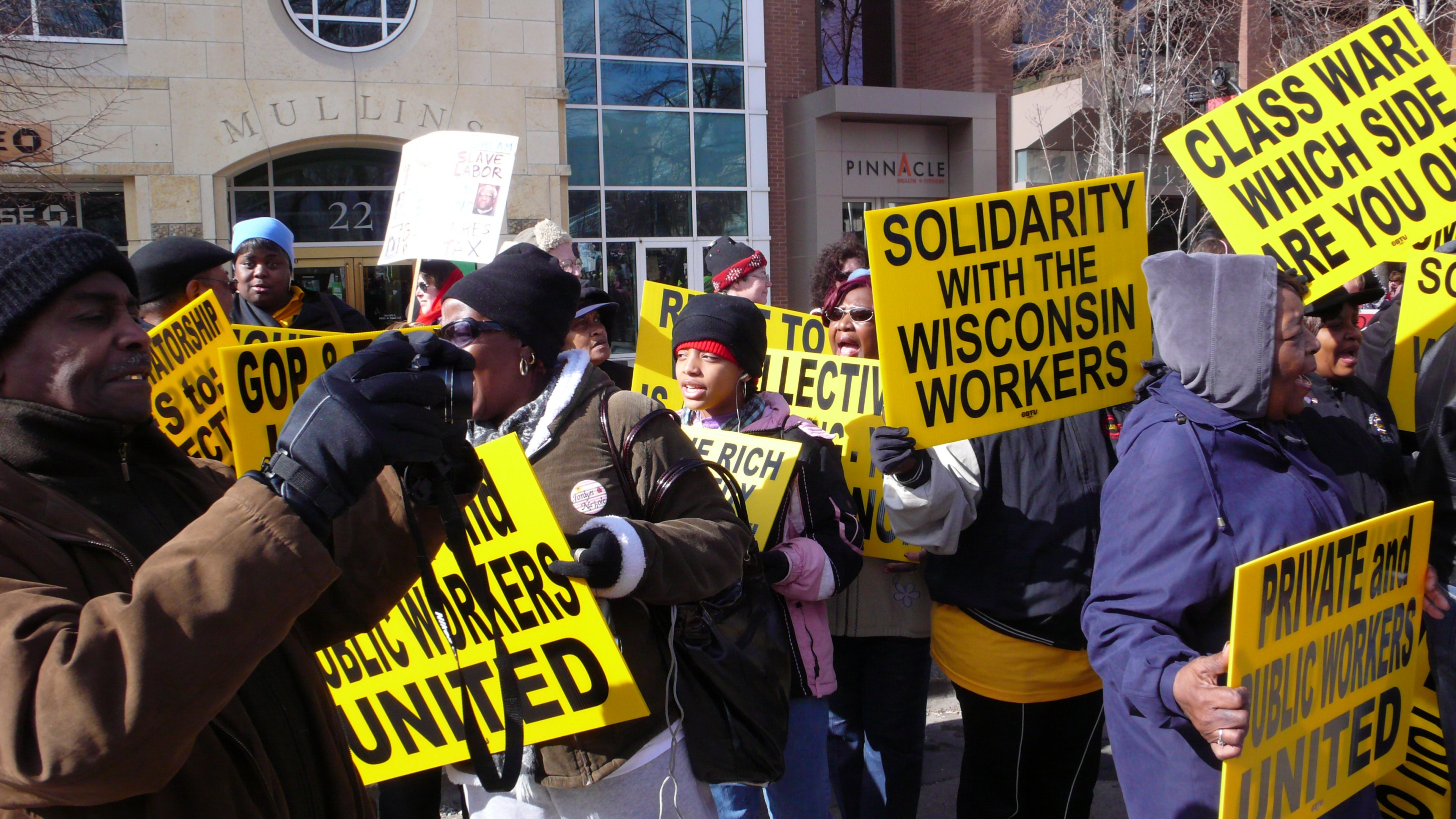 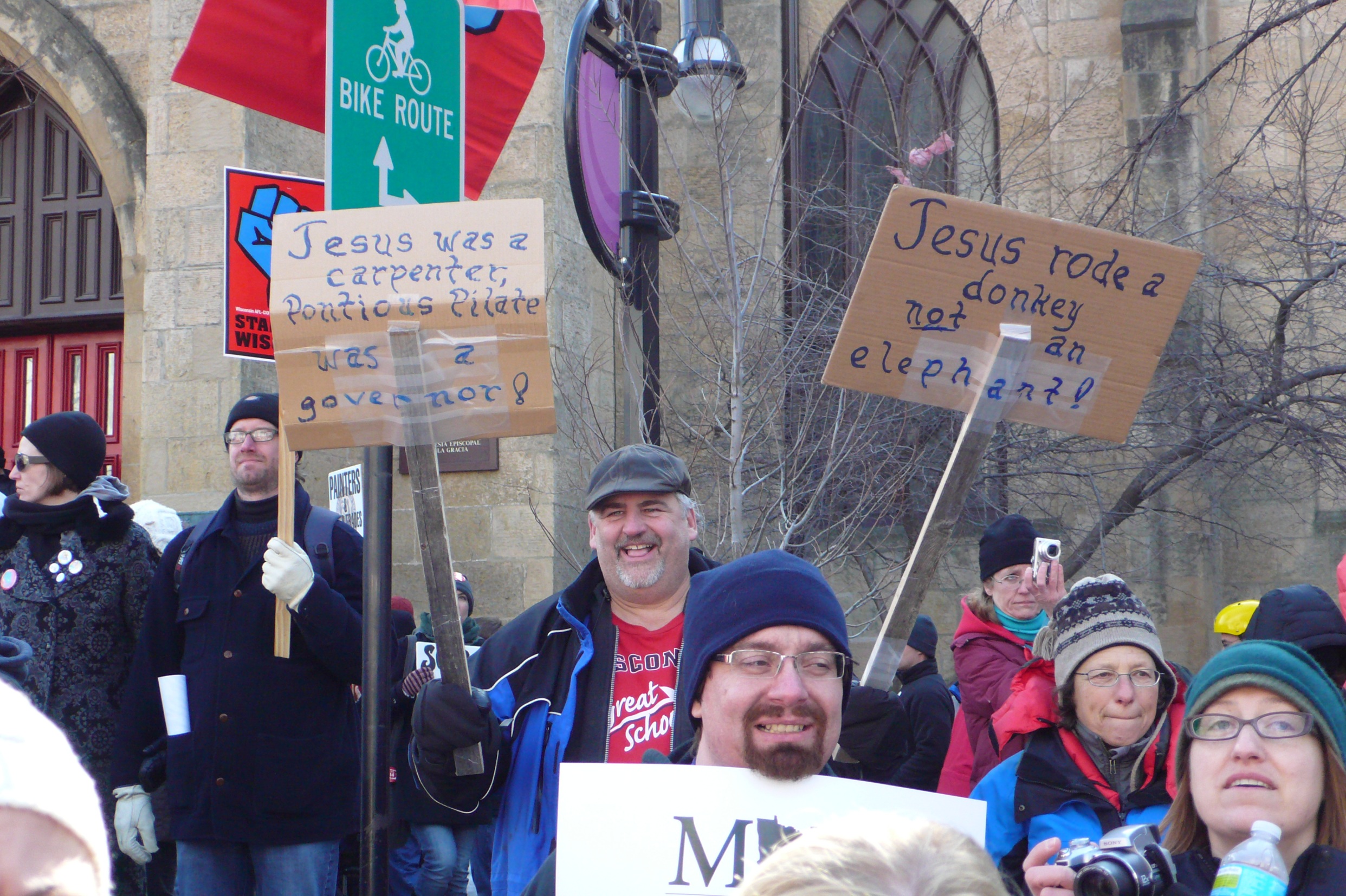 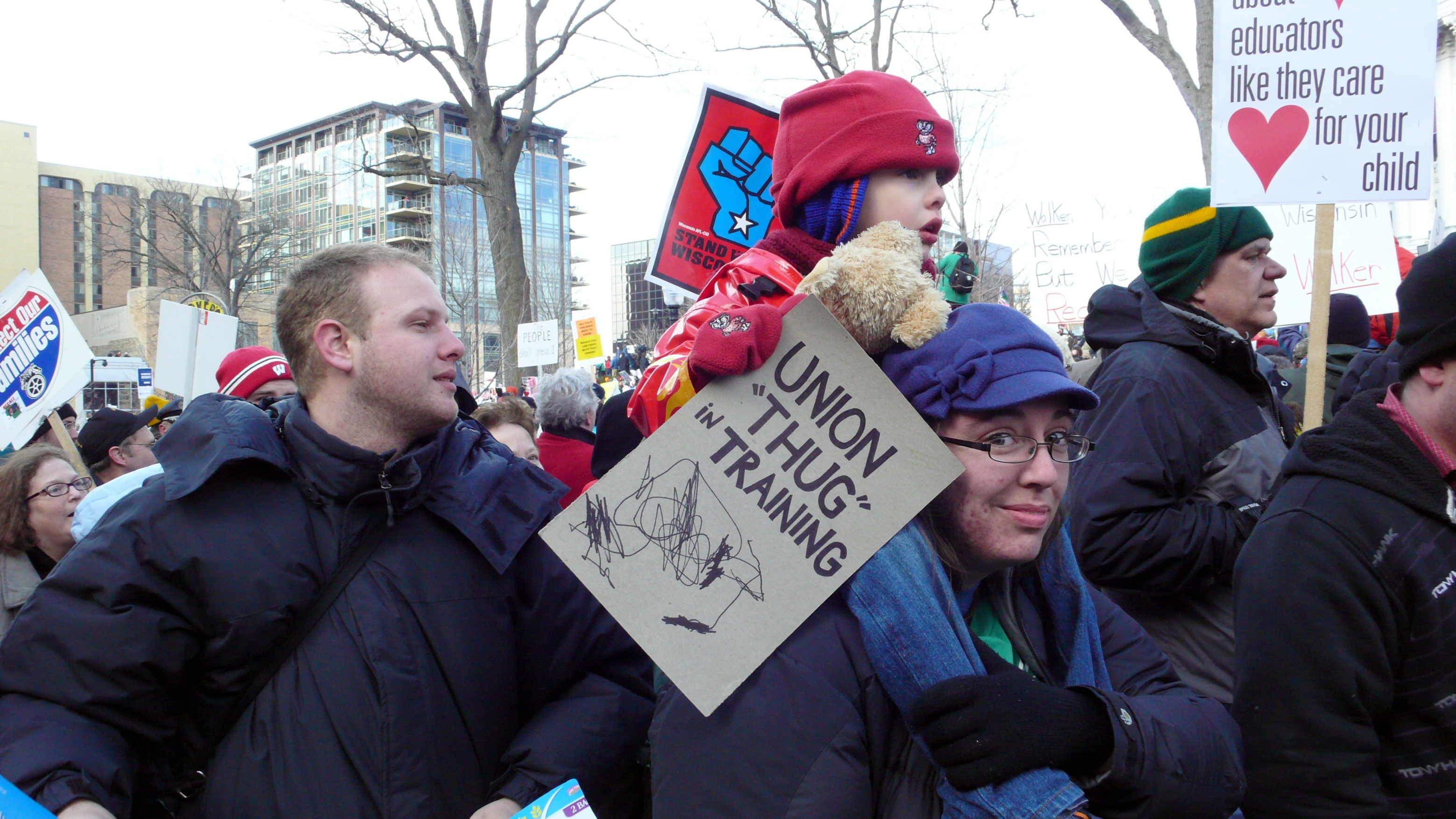 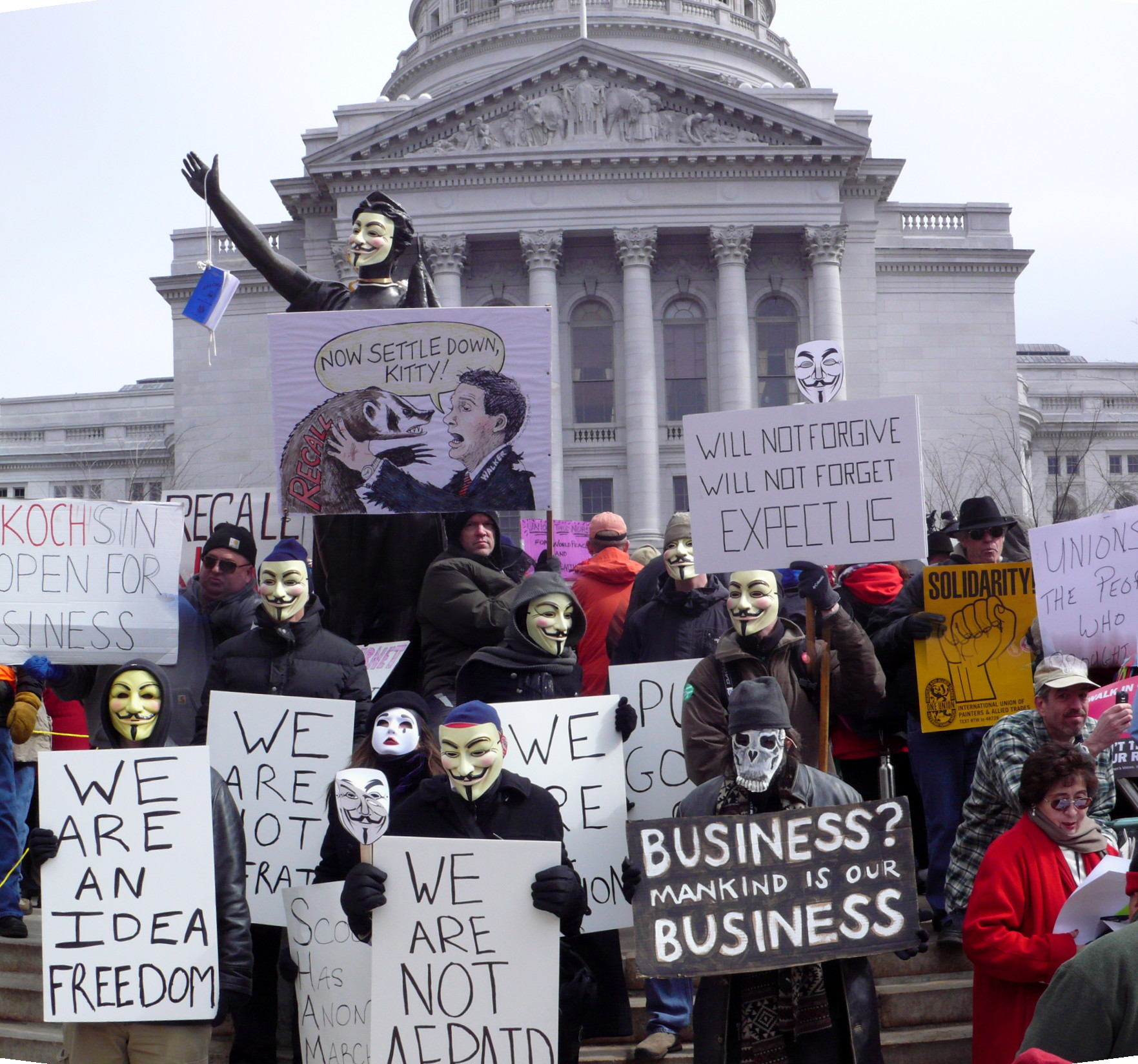